Lecture 11
Topics
Additional Design Techniques
Distributed Connections
Open Collector, Open Drain
Dot AND
Three State Outputs
More on MUXs and Decoders/DMUXs
More on XOR and XNOR
1
Distributed Connections
2
TTL Open Collector Outputs
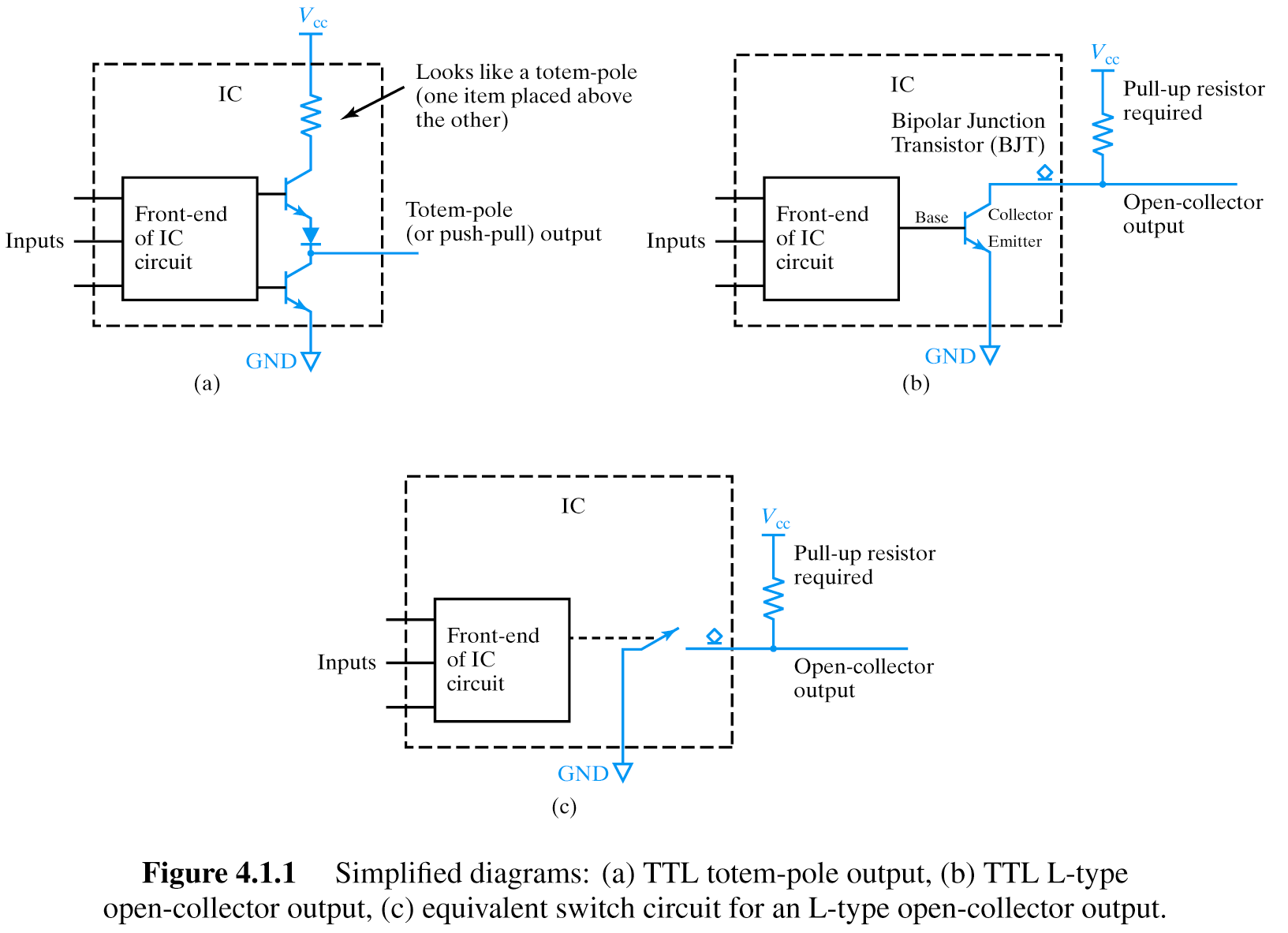 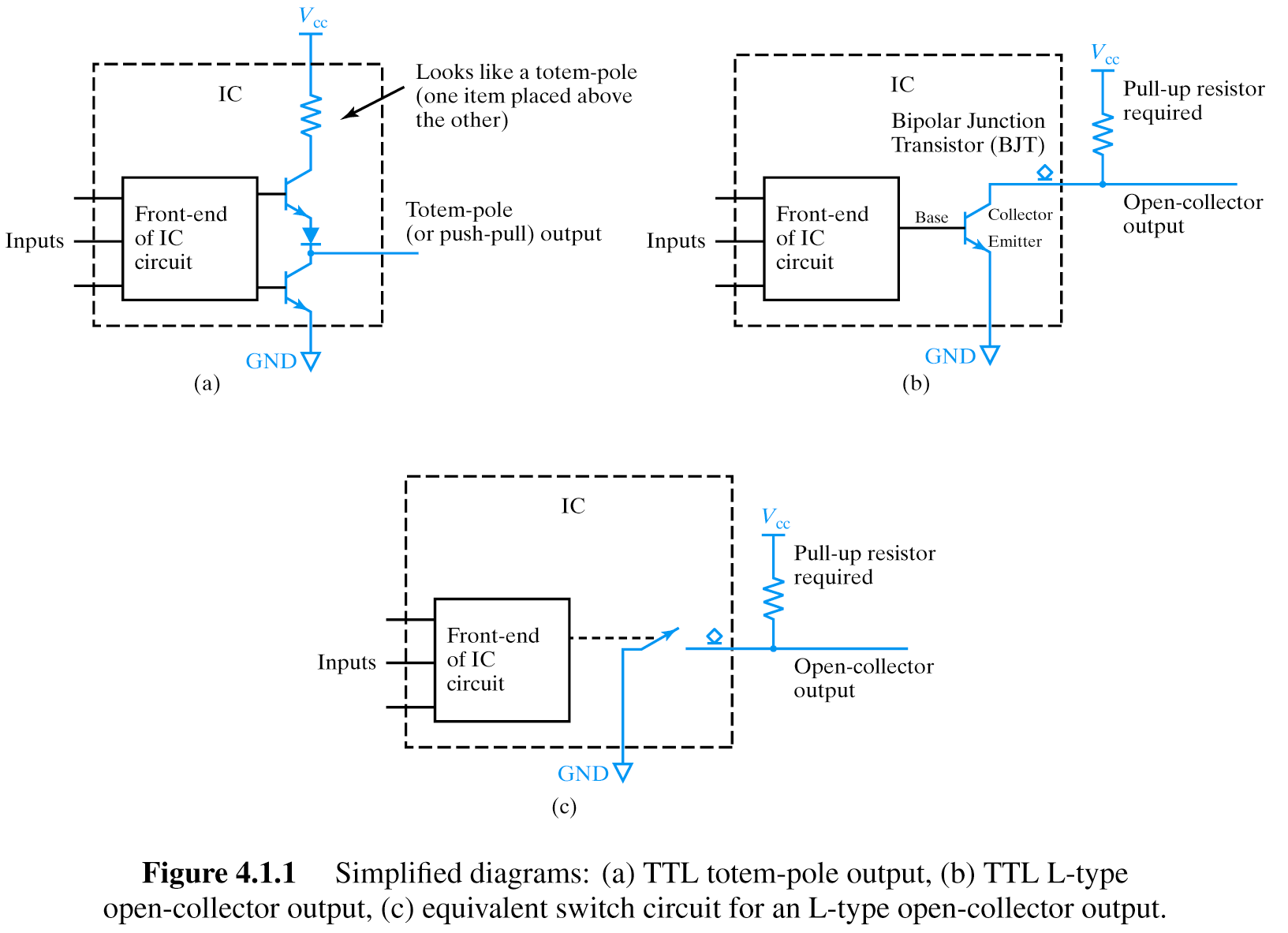 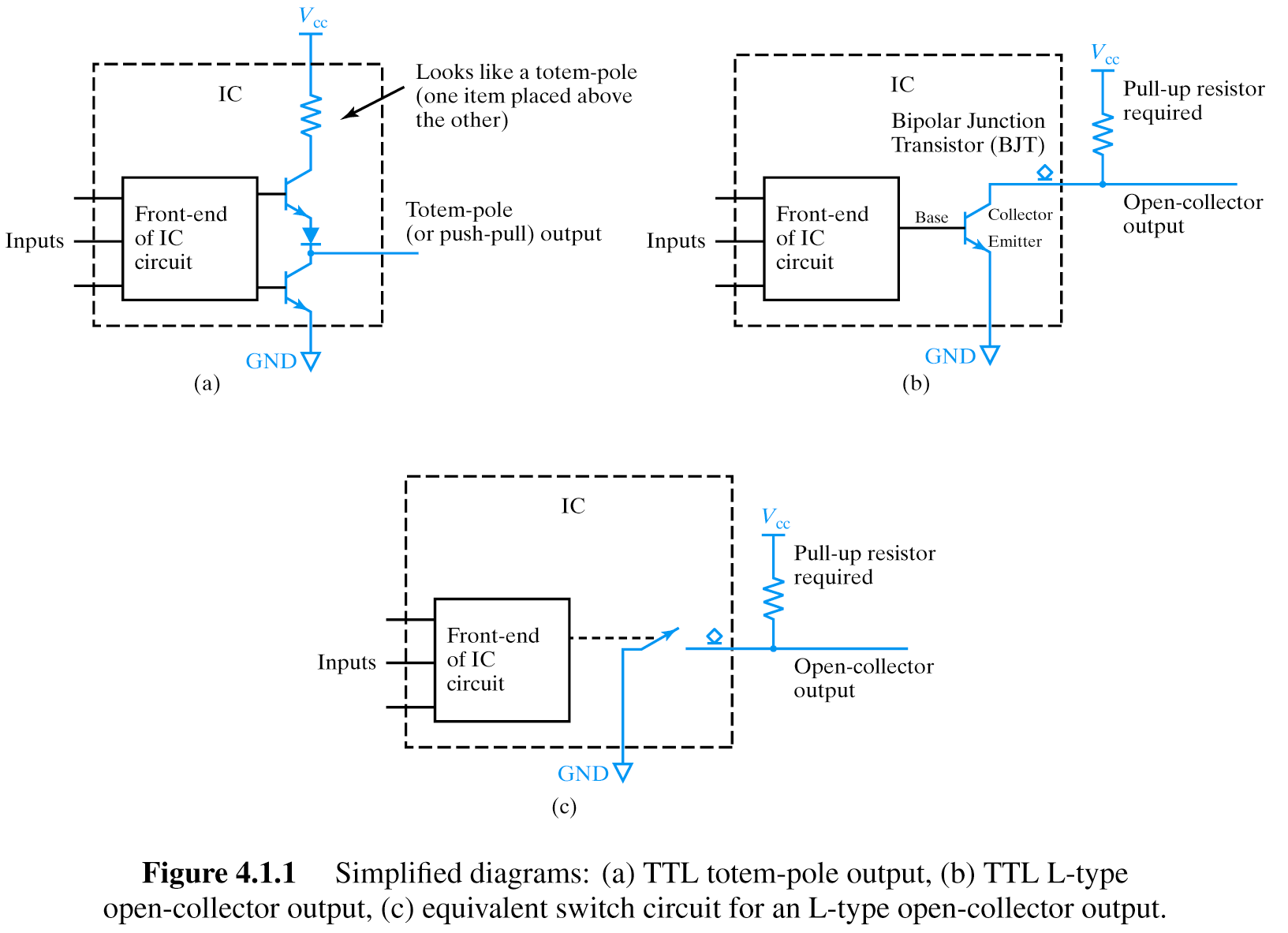 3
CMOS Open Drain Outputs
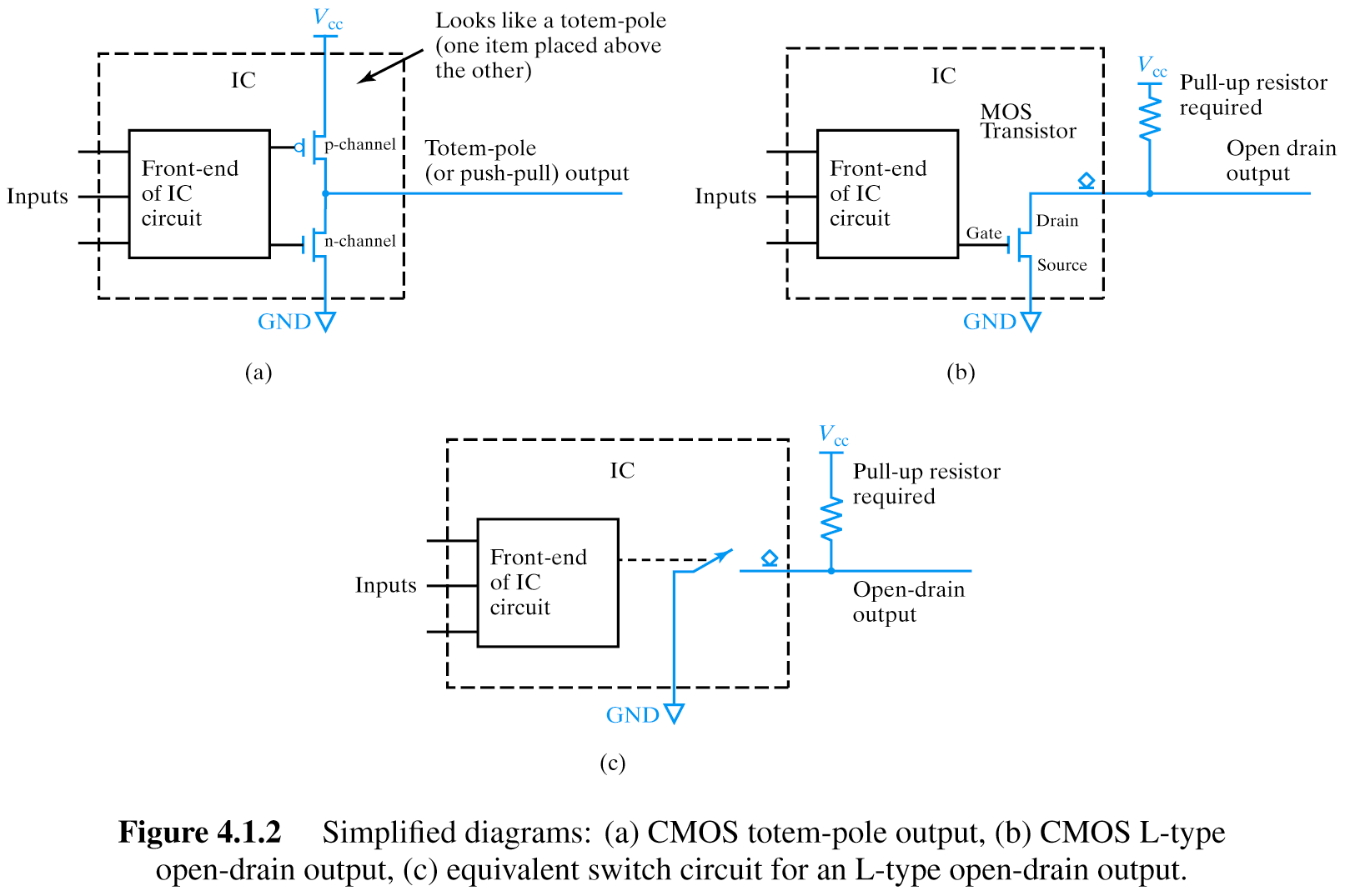 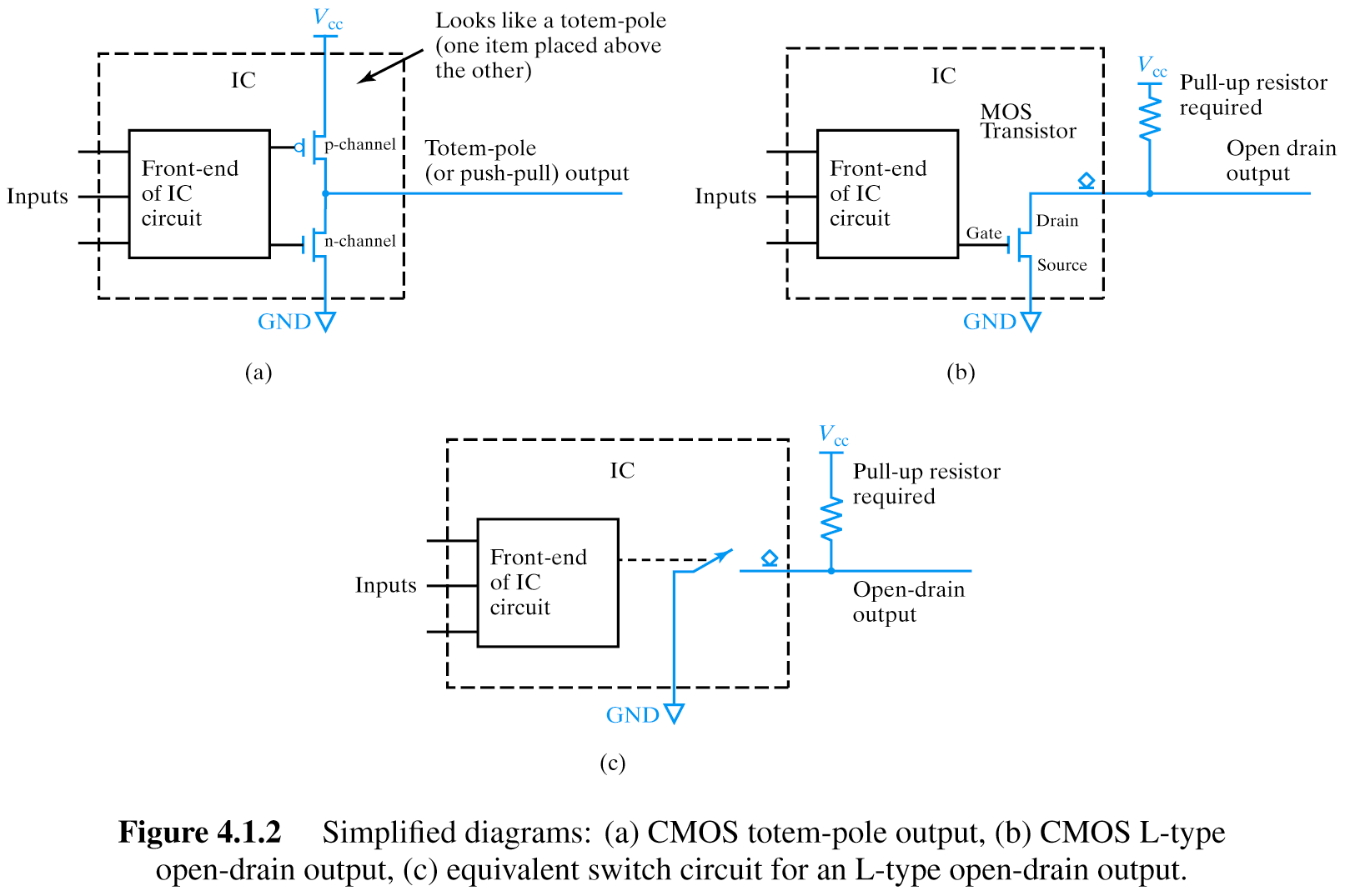 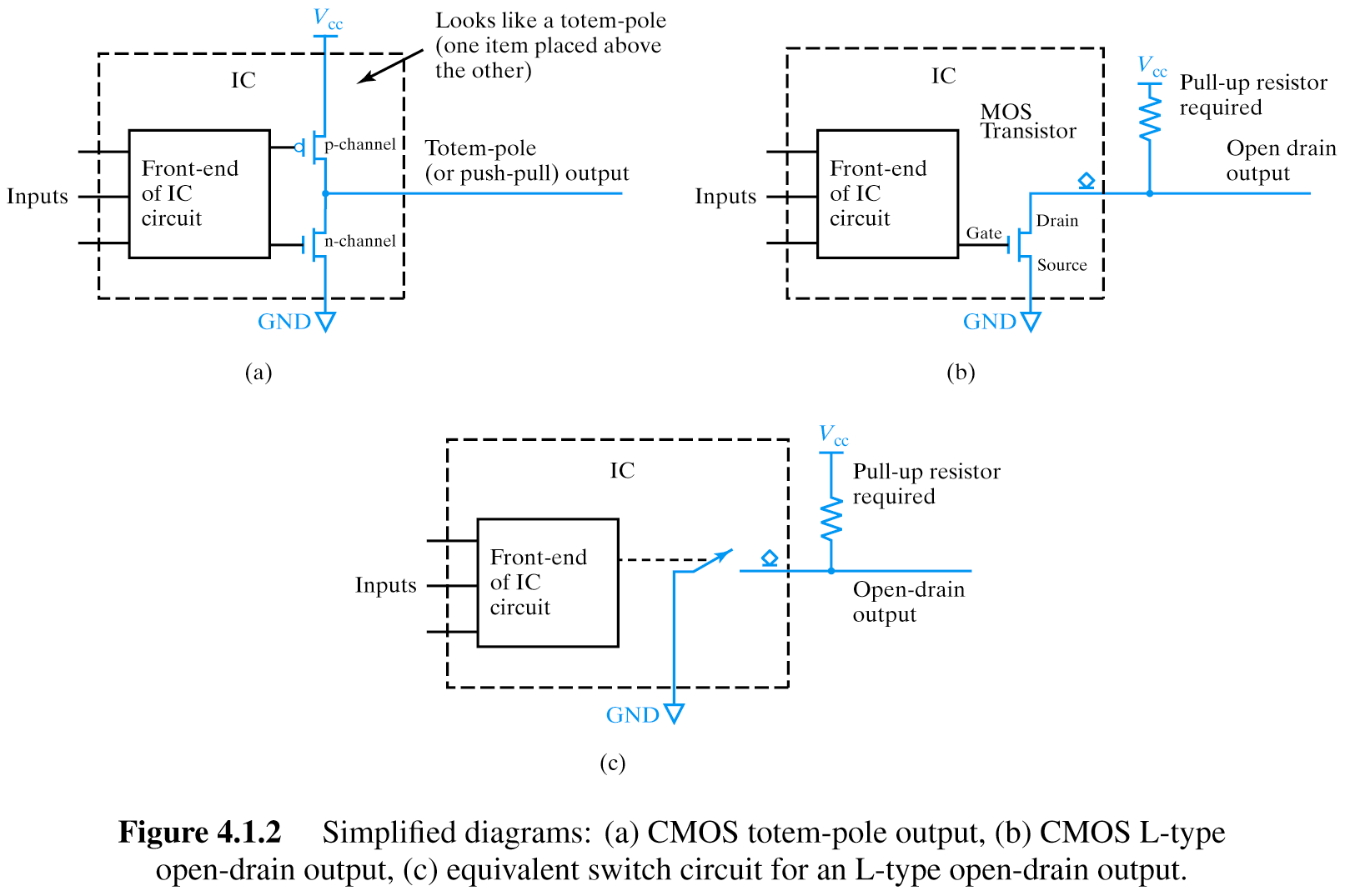 4
Wired AND (Dot AND)
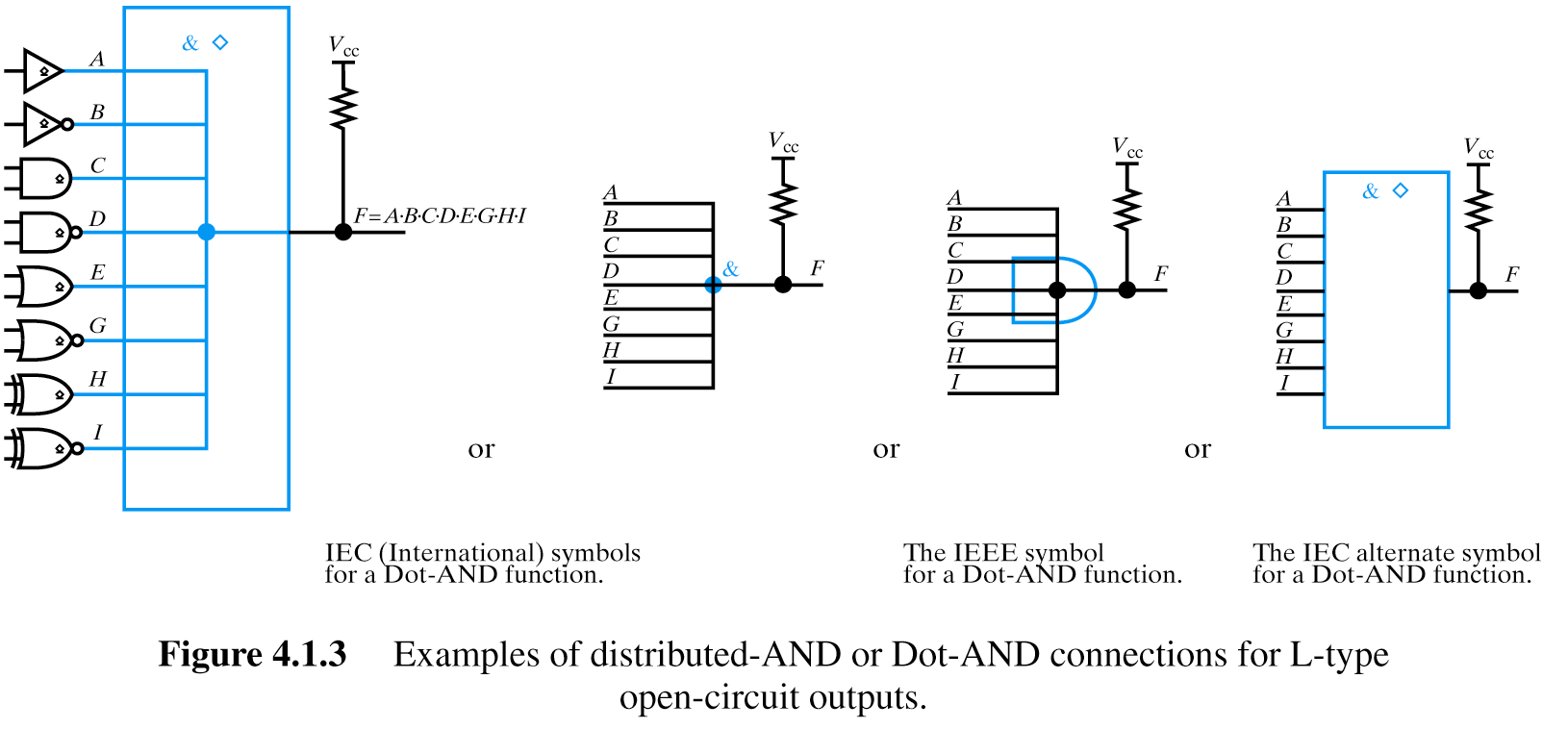 5
Wired AND Examples
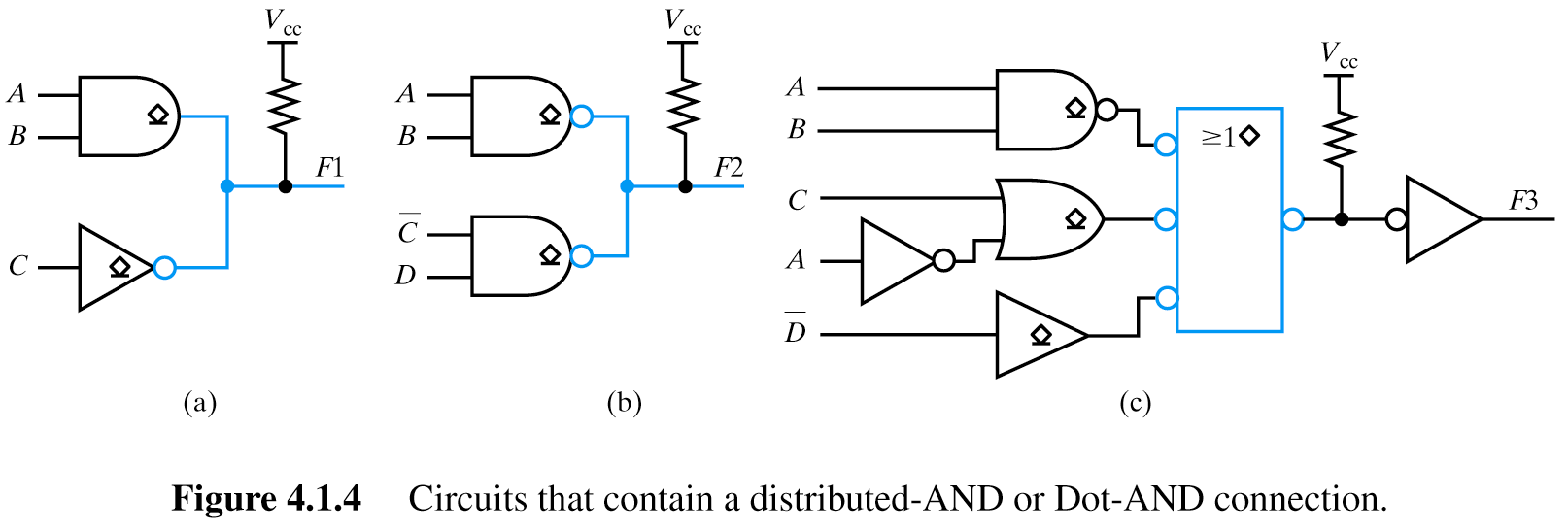 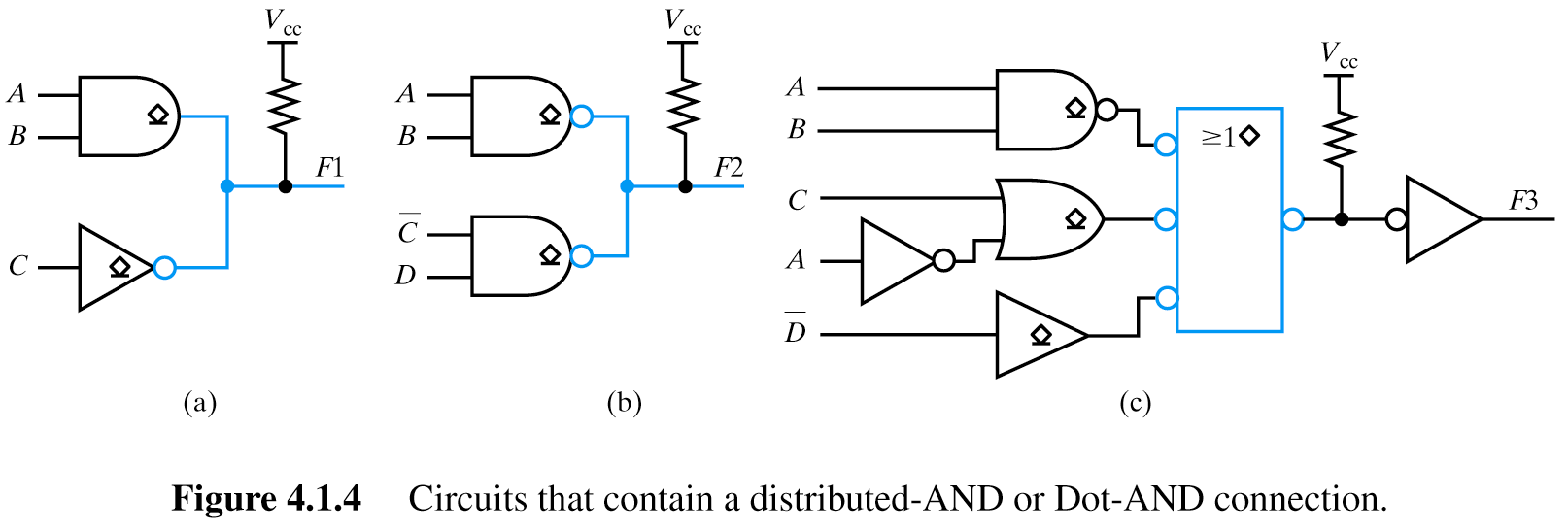 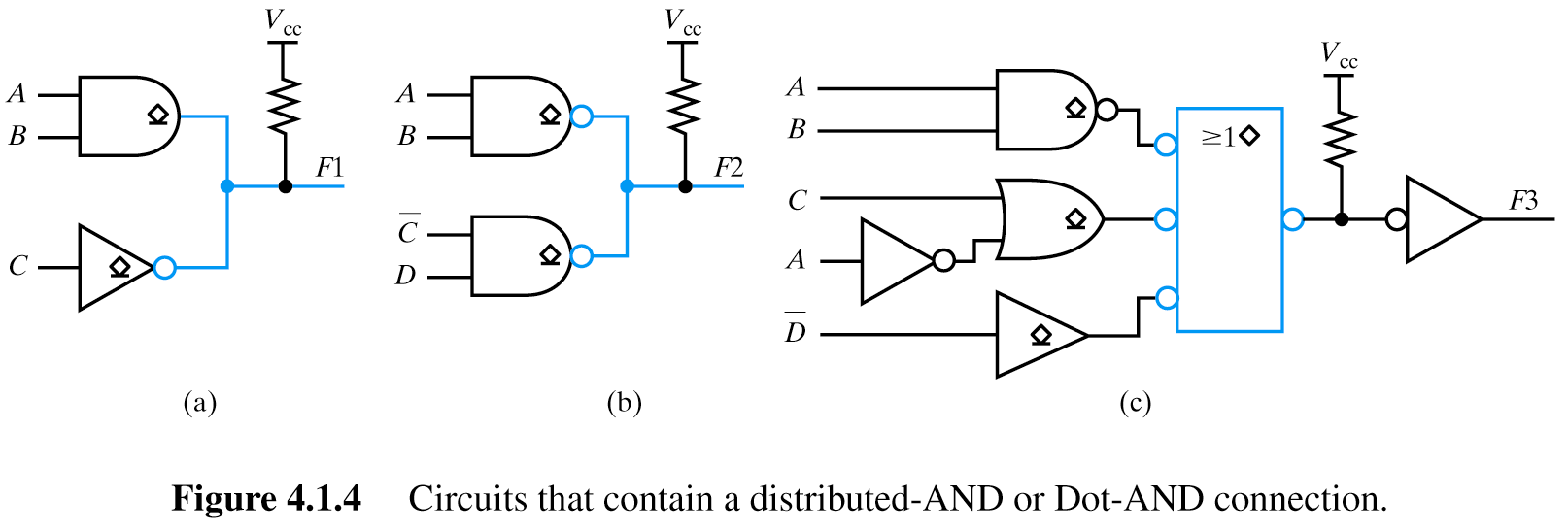 6
A Design Example with dot-AND connection
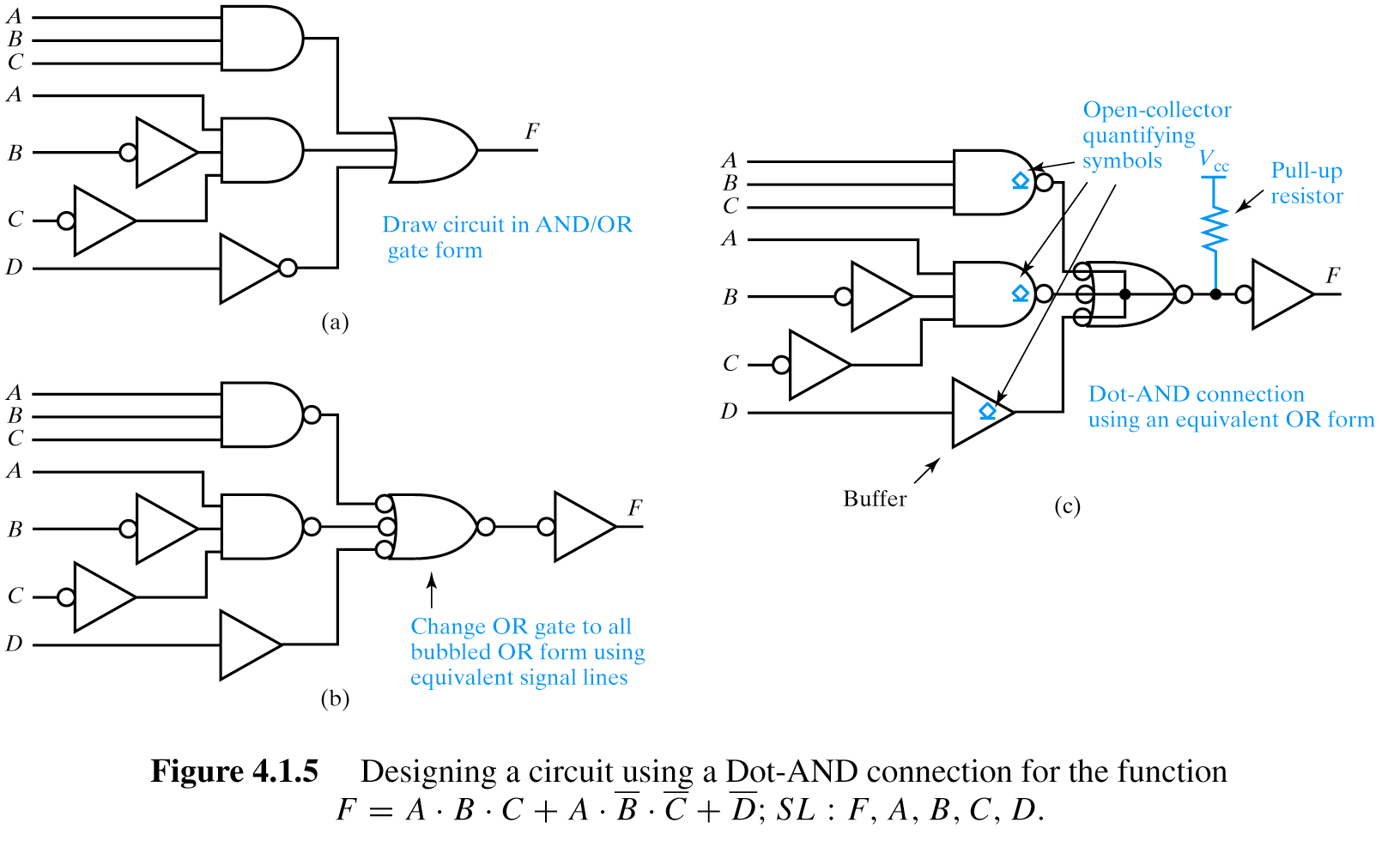 Bubbles on both inputs and outputs
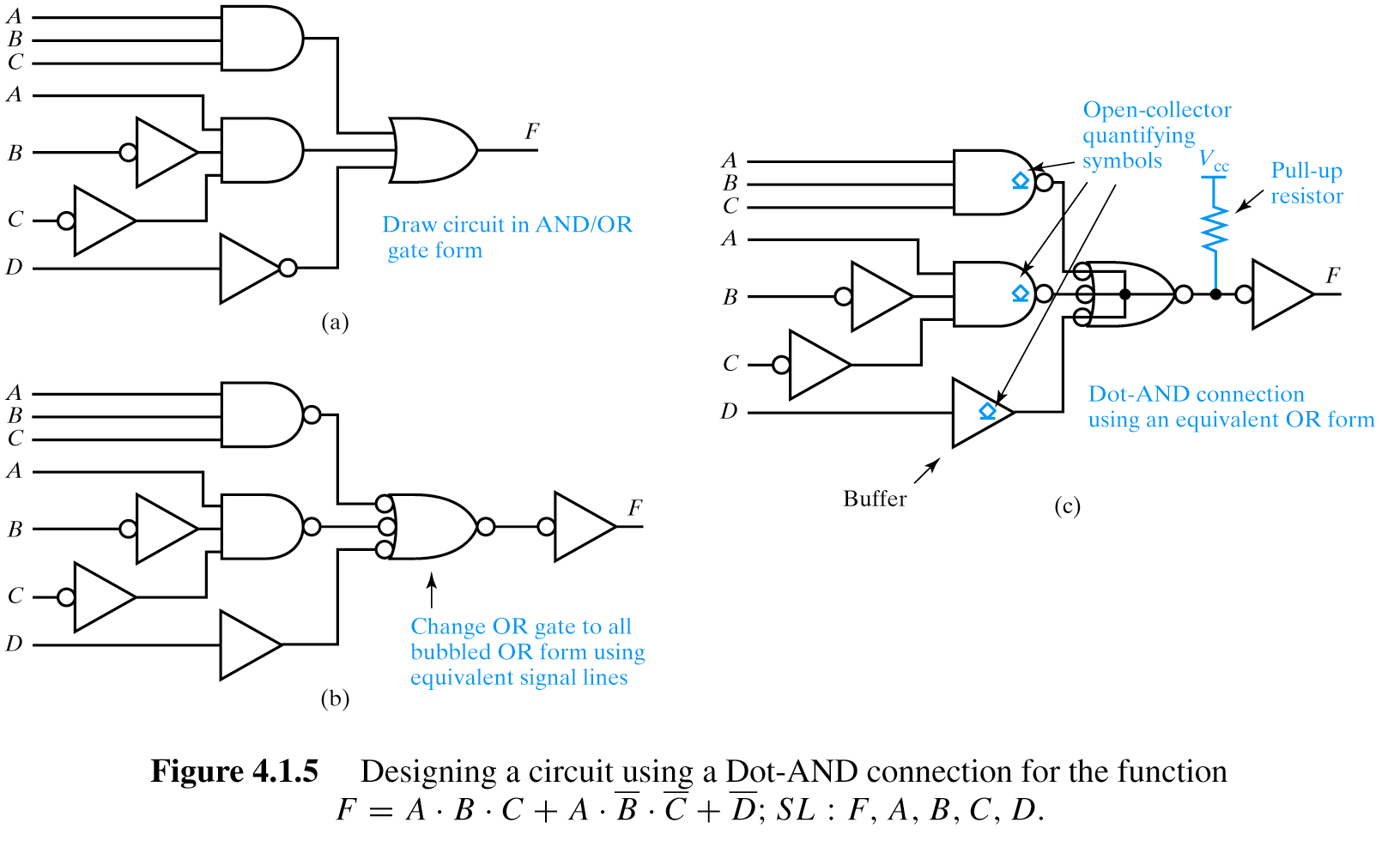 7
A Design Example (cont)
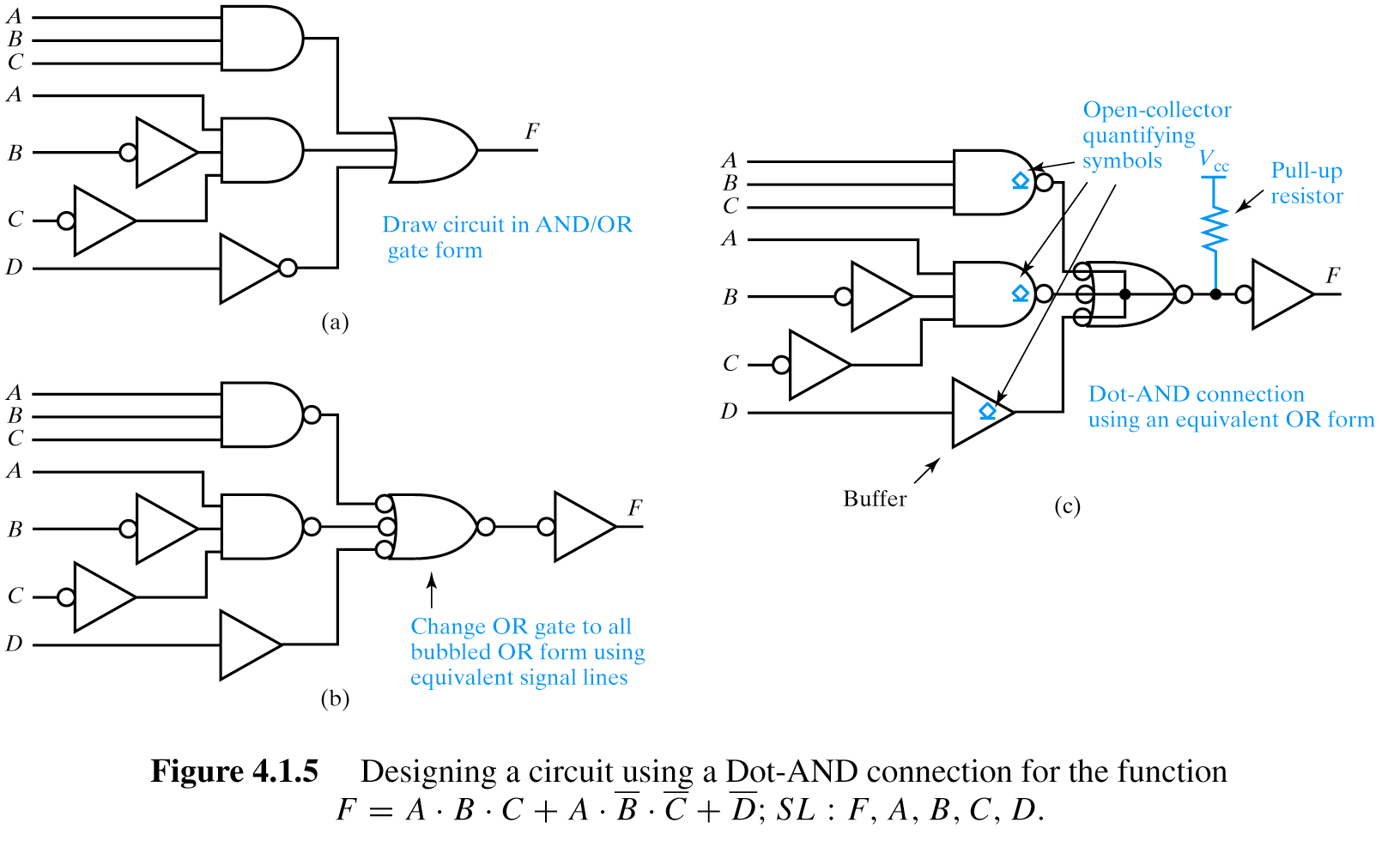 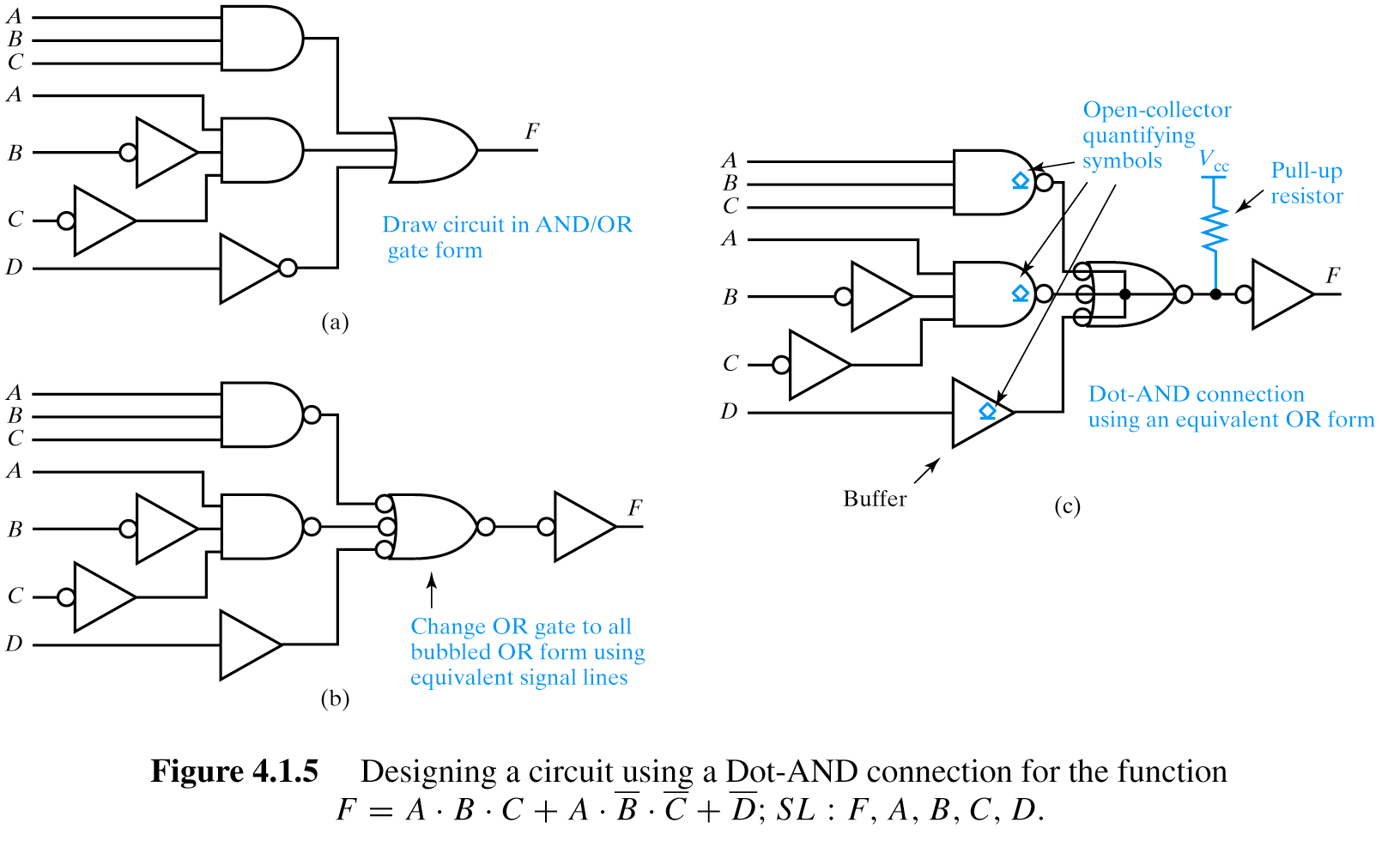 8
Using Open Drain Gate to Drive LEDs
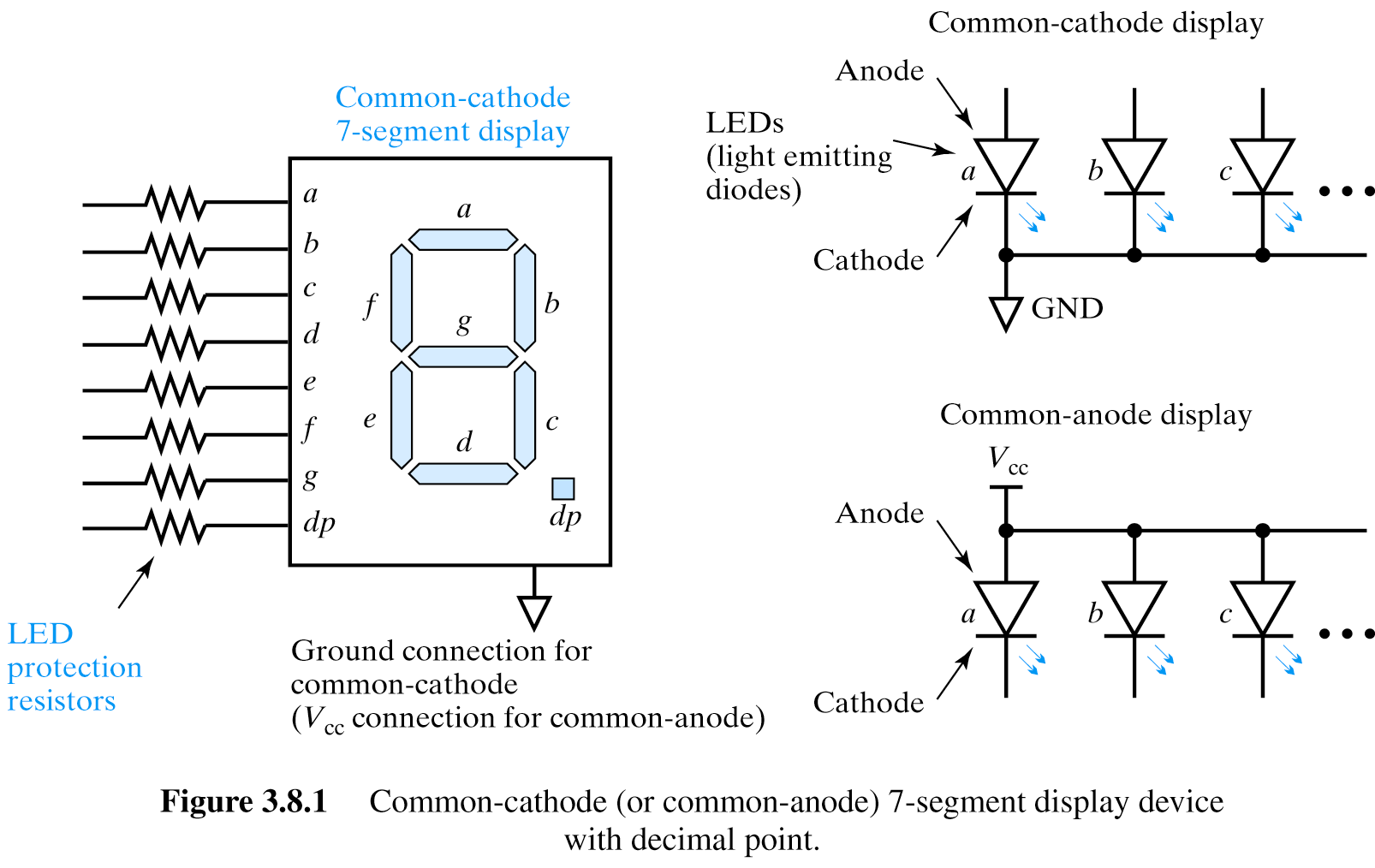 Connect to open drain output
9
Three-State Outputs
Three-State Outputsand the Disconnect State
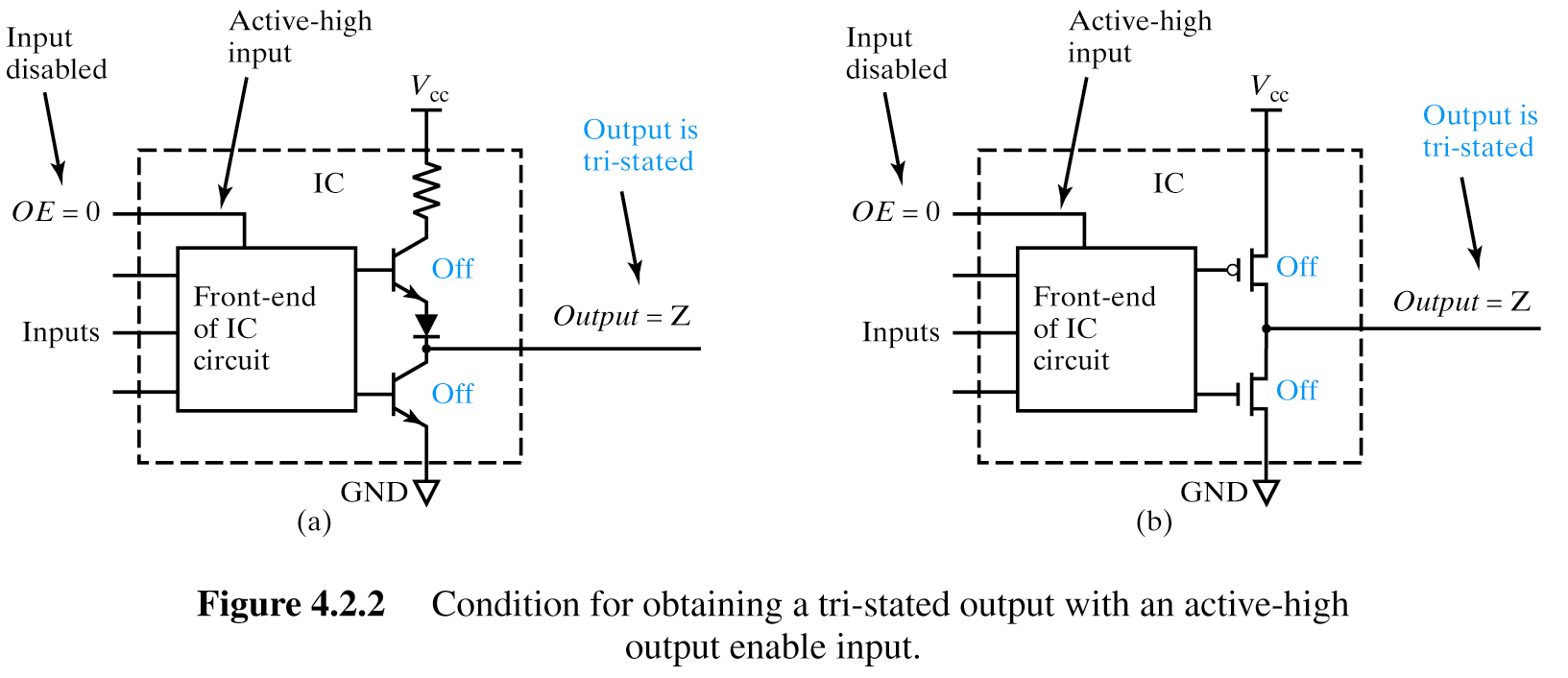 CMOS
TTL
Floating Output
High Impedance
Tri-State® (National Semiconductor)
Use the “Z” character to denote this disconnect state
11
[Speaker Notes: Use the “Z” character to denote this disconnect state]
Tri-State® Buffers
OE   F
  0    Z
  1    A
74LS126A Bus Buffer
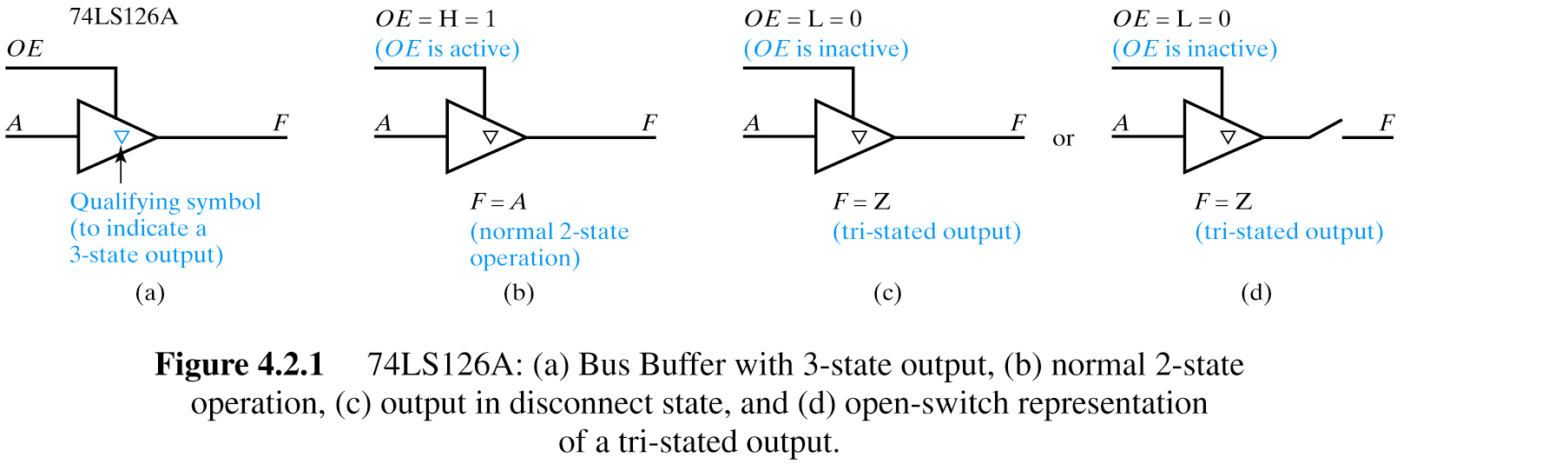 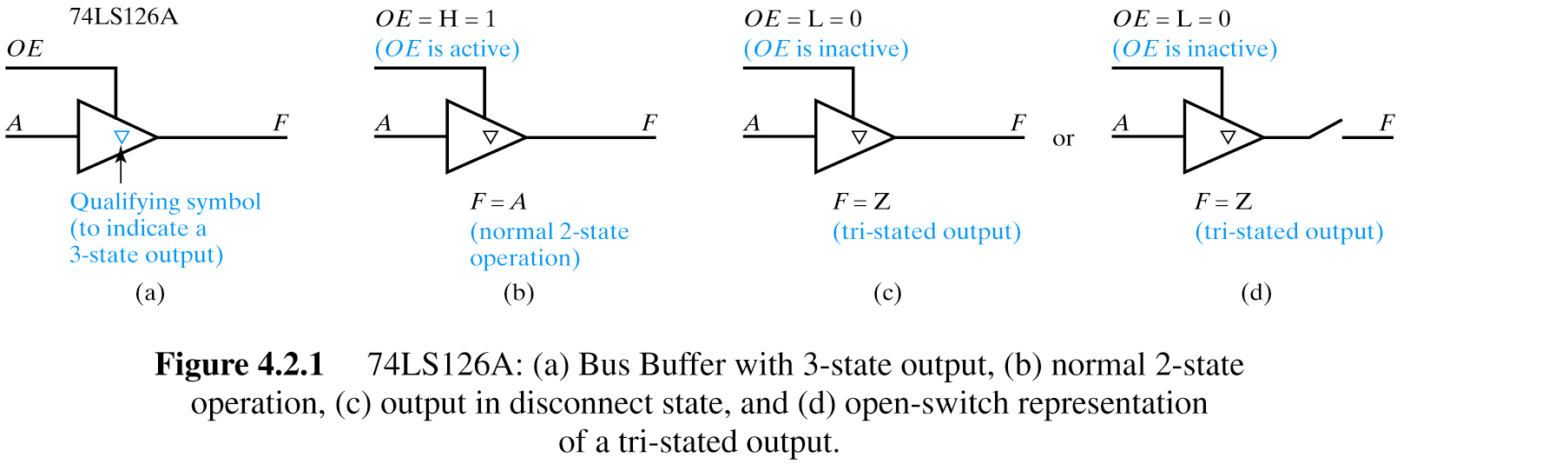 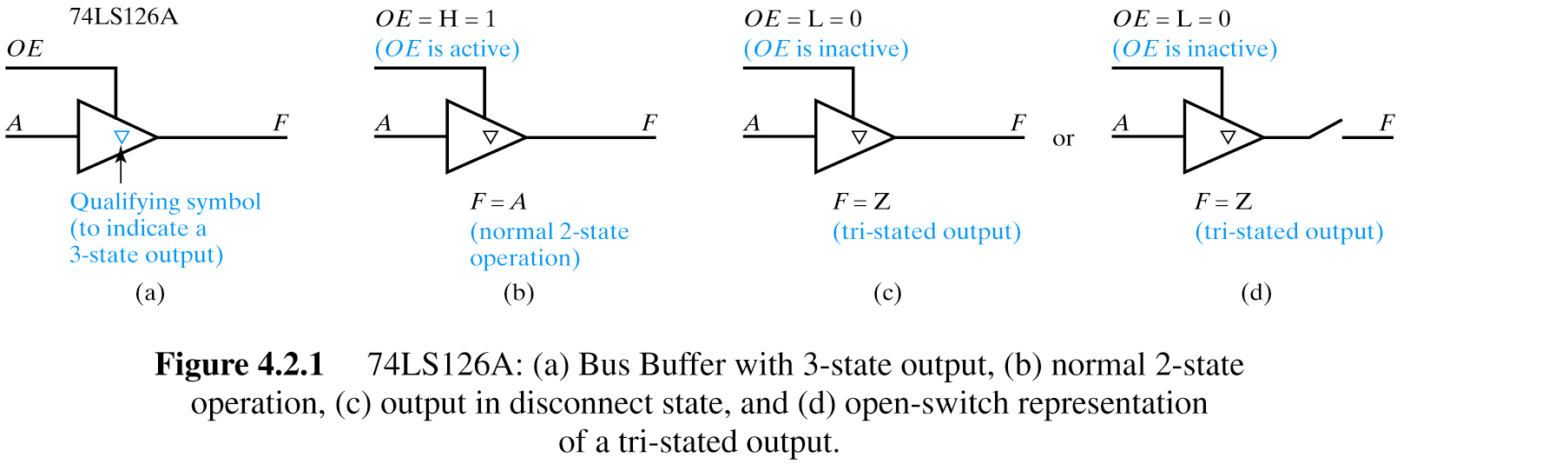 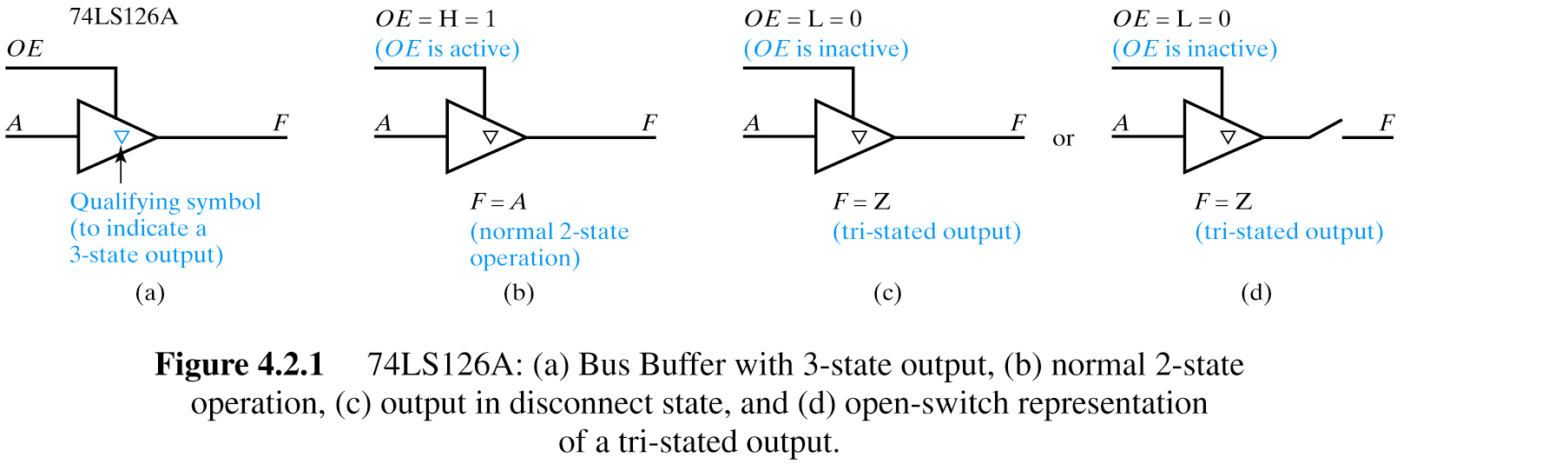 OE   F
  0    B
  1    Z
74LS125A Bus Buffer
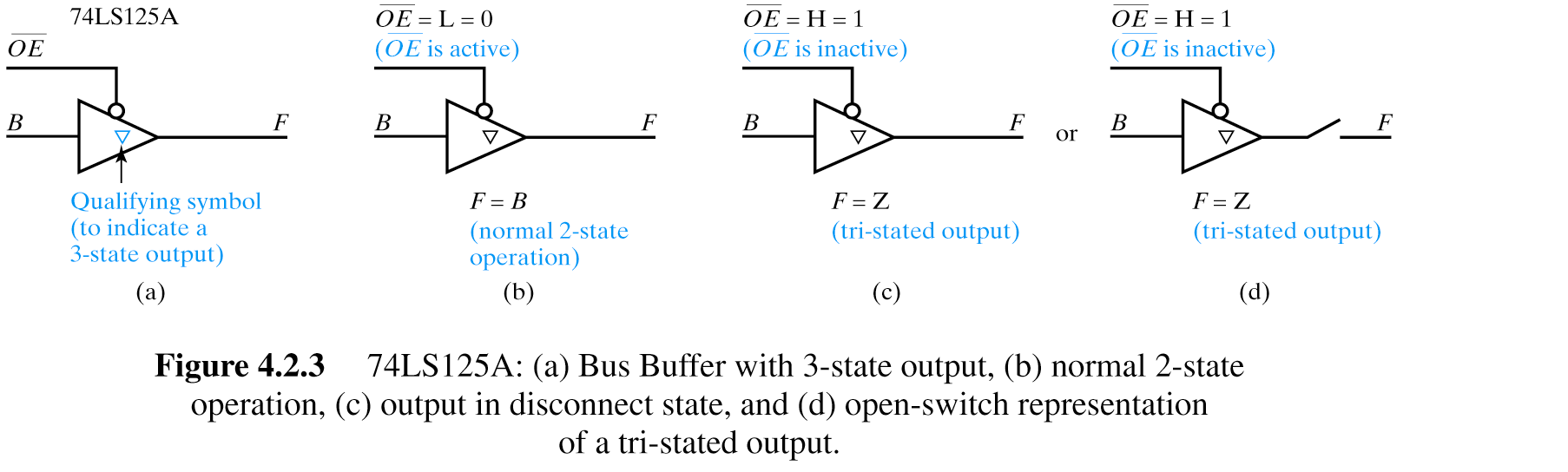 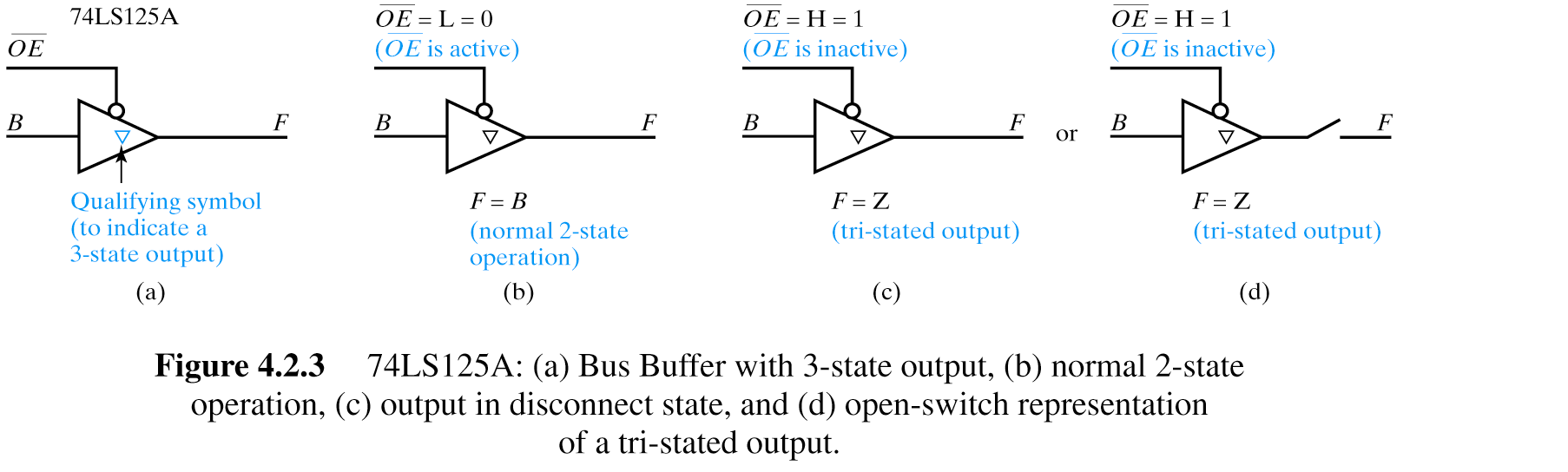 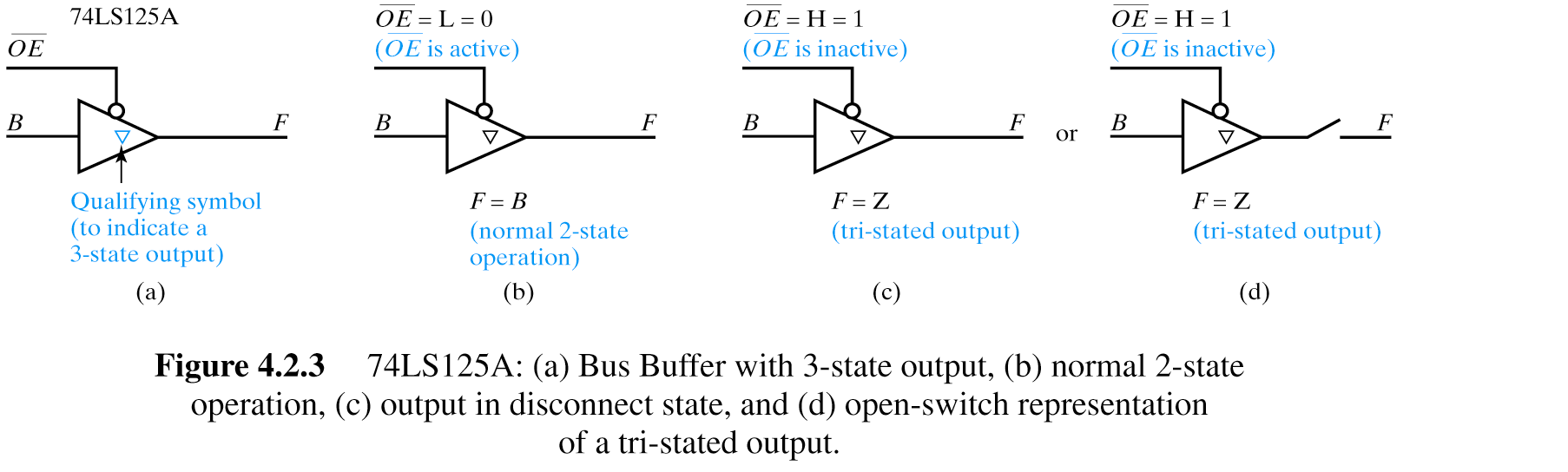 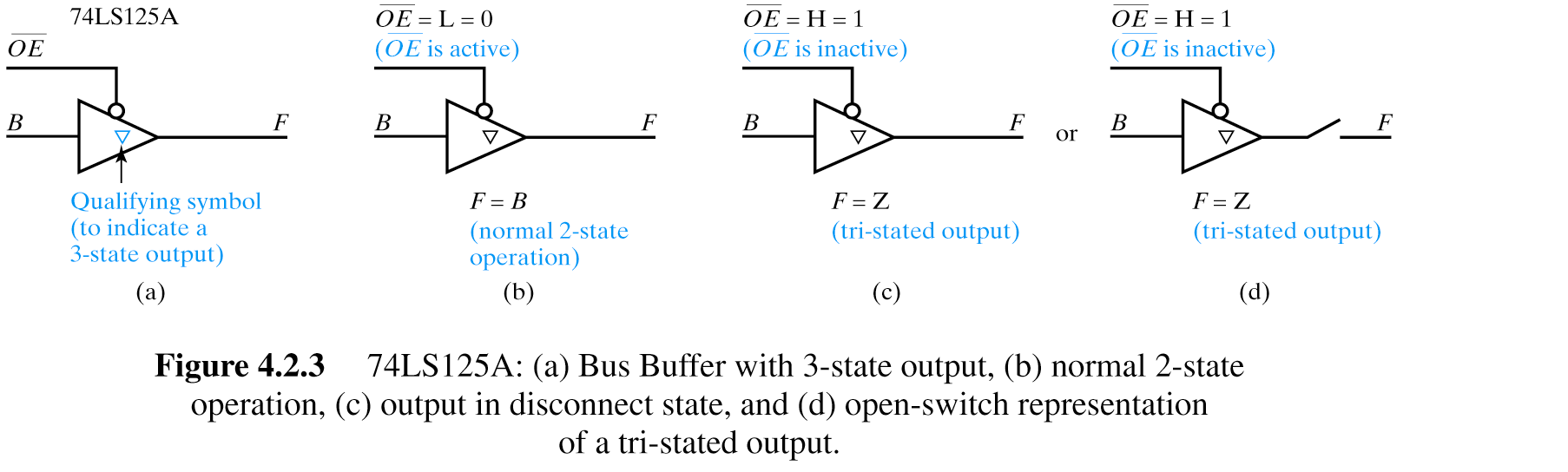 12
Data Bus Sharing
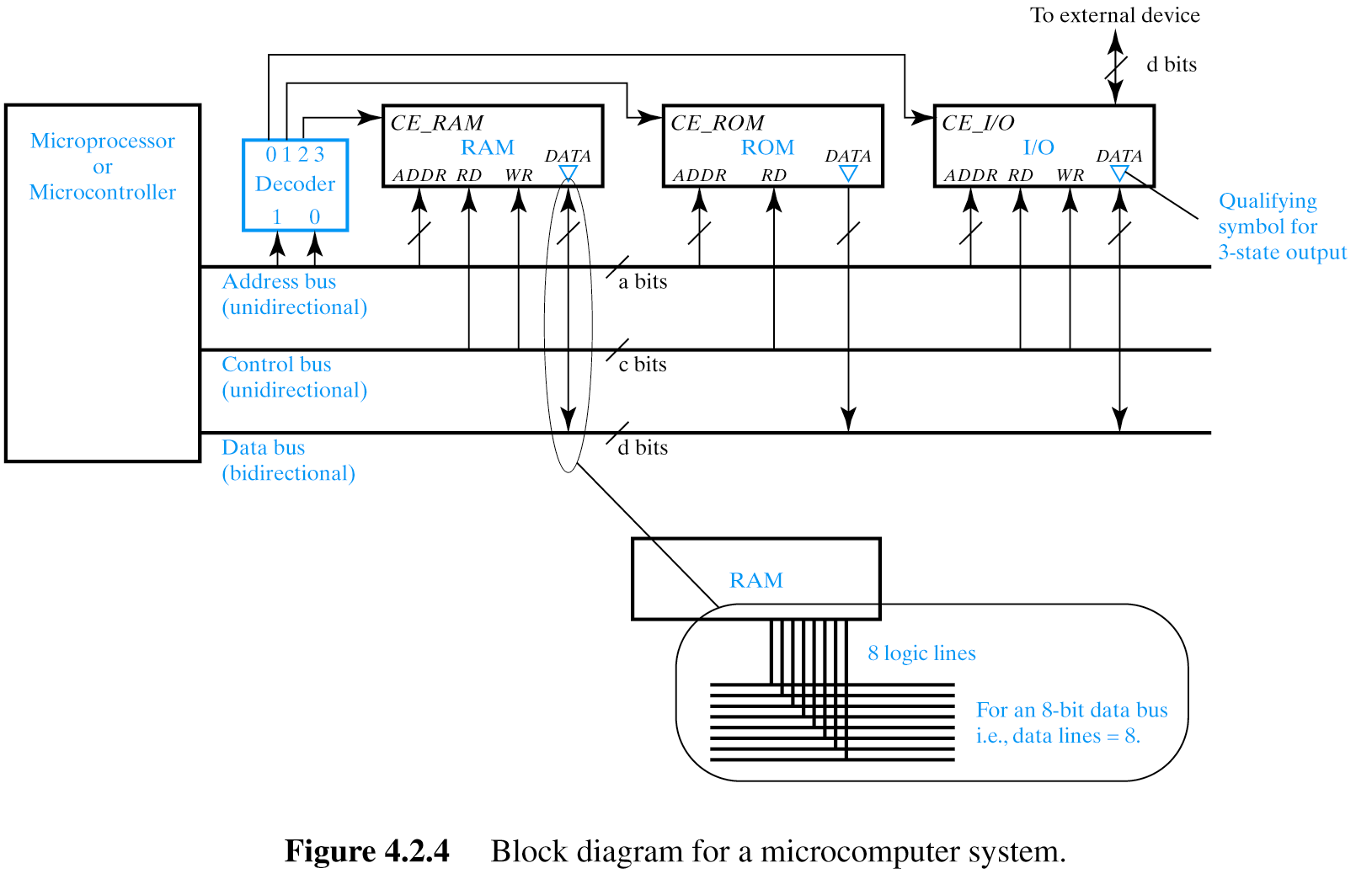 13
Bus Buffers
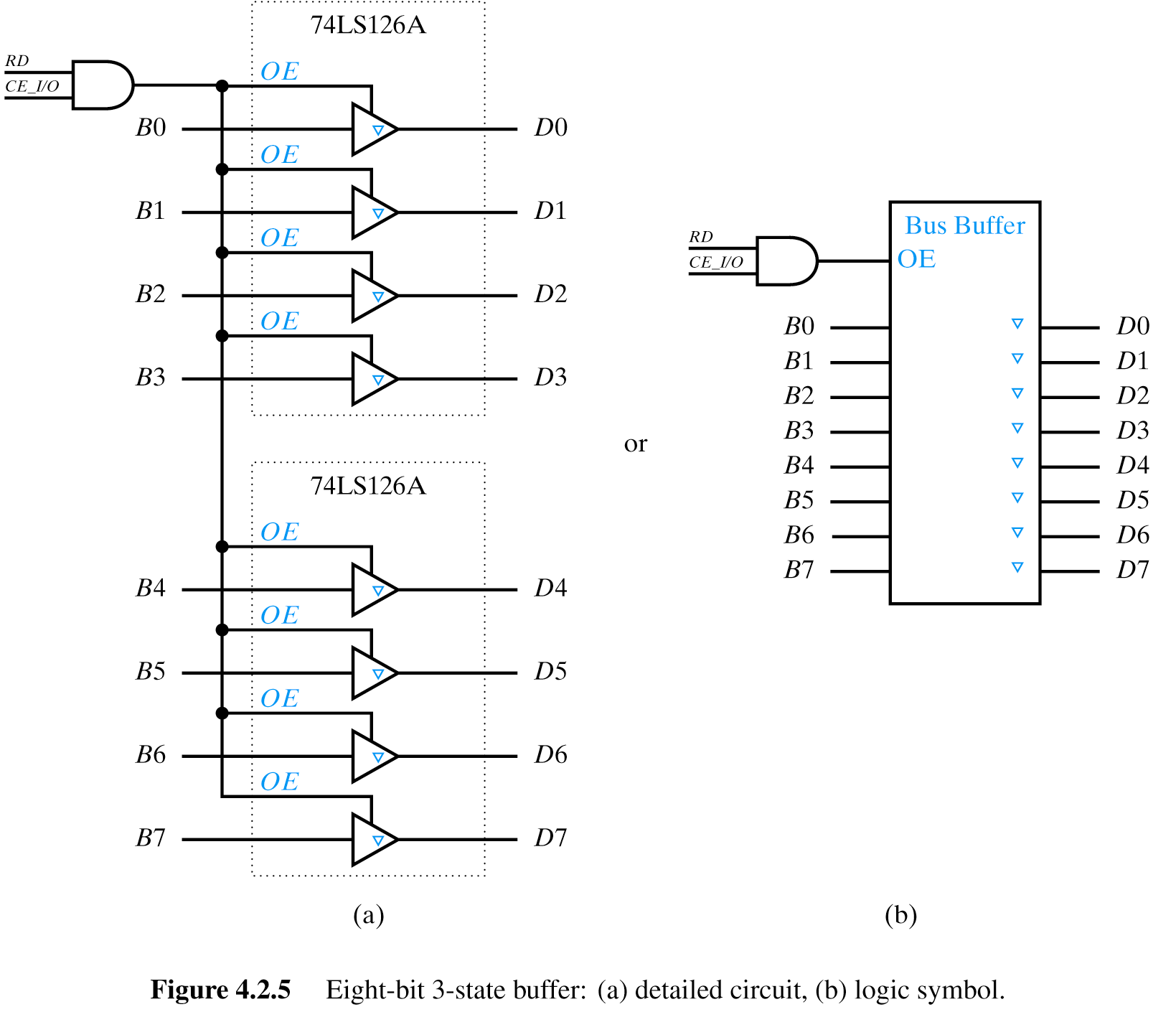 Show data sheets for LS126A and LS244
14
MUXs and Decoders/DMUXs
15
[Speaker Notes: MUXing a common technique for cost reduction in communications.  MUX the data to fewer “channels” for transmission and then DMUX at the receiving end.  (e.g. not practical to have a dedicated line for each “channel”).

Adopt a modular technique instead of gate-level and K-maps!]
More About MUXs and Decoders/DMUXs
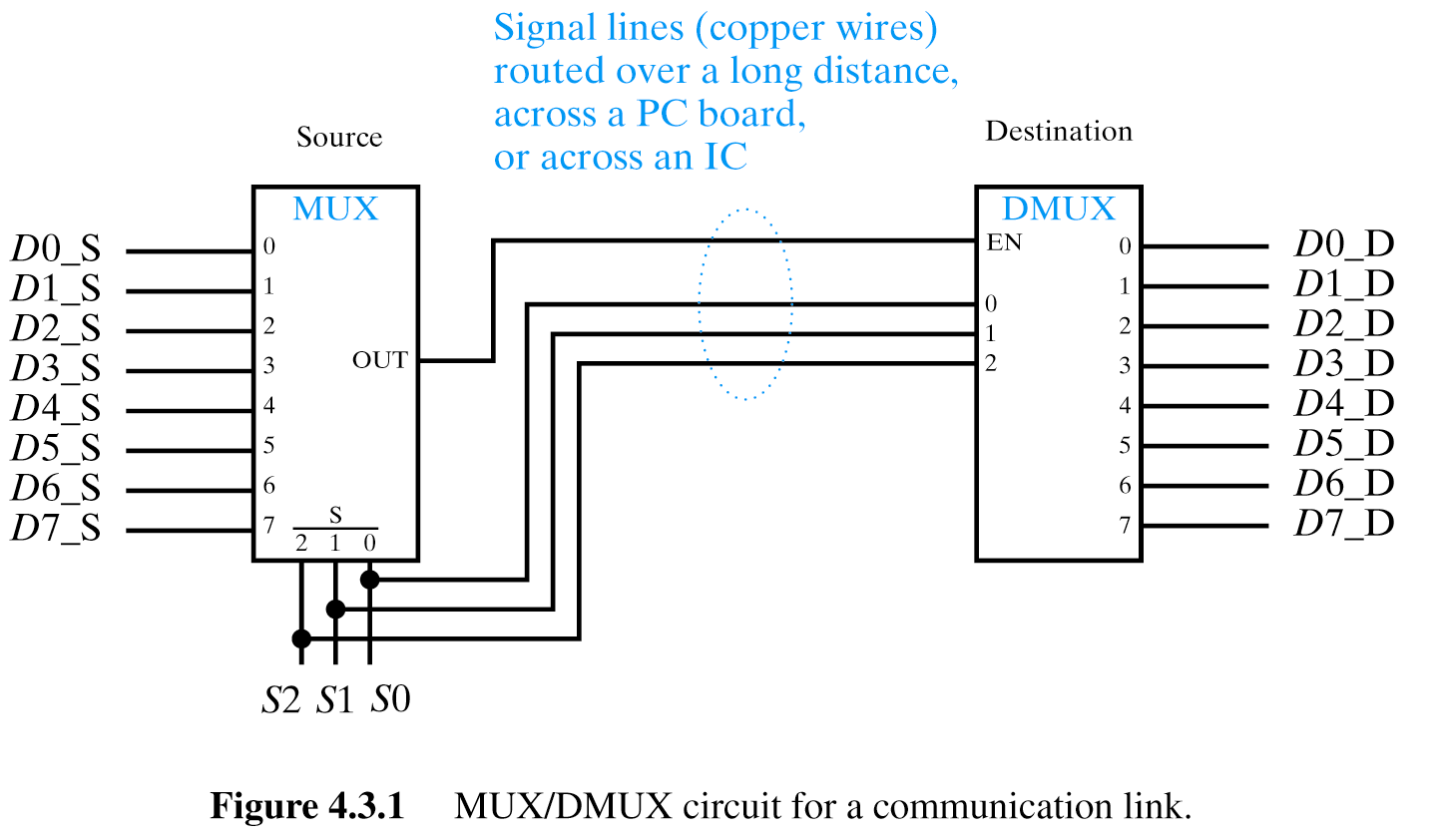 16
Off-the-shelf MUXs
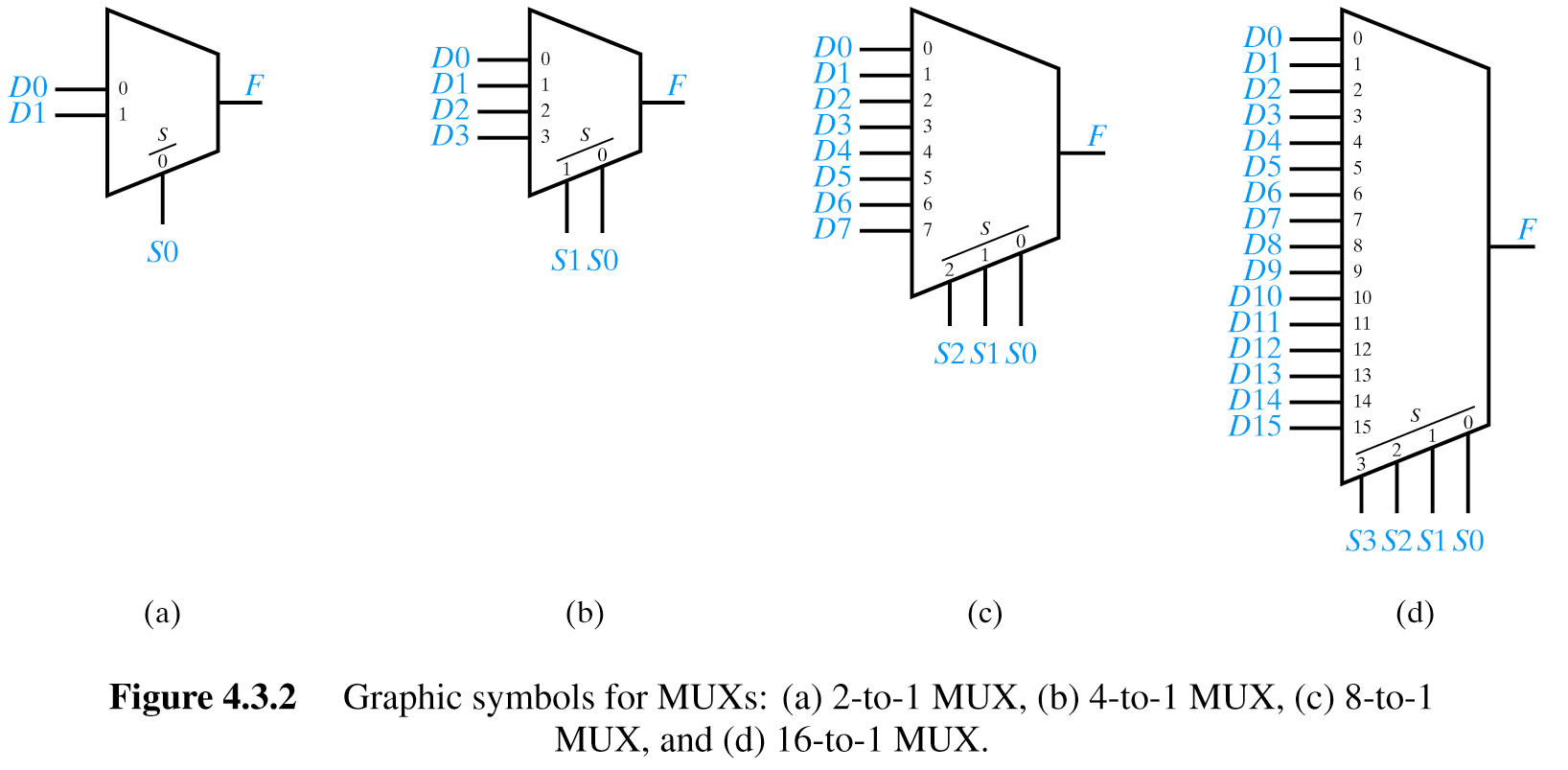 MUXing a common technique for cost reduction in communications.  
MUX the data to fewer “channels” for transmission and then DMUX at the receiving end.  
(e.g. not practical to have a dedicated line for each “channel”).

Adopt a modular technique instead of gate-level and K-maps!
17
MUX Trees
A 4-to-1 MUX using 2-to-1 MUXs
Determine number of select inputs needed       2n = 4, n = 2
List inputs and output in truth table order               A  B   F
Annotate with the bit weights        2   1       A  B   F
Reverse the order        2   1       A  B   F        1   2
Circled numbers indicate number of 2-to-1 muxs
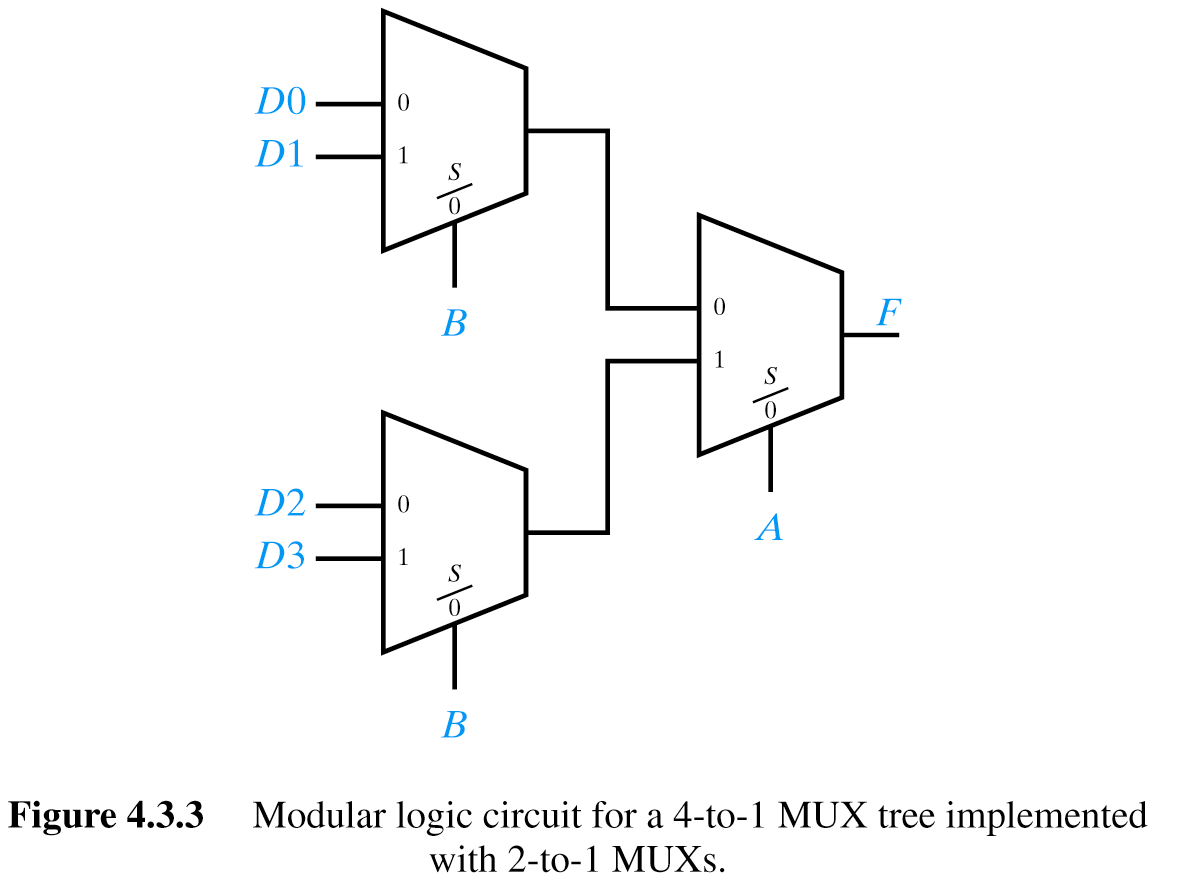 18
Generalizing MUX trees
A 16-to-1 MUX using 8-to-1 MUXs
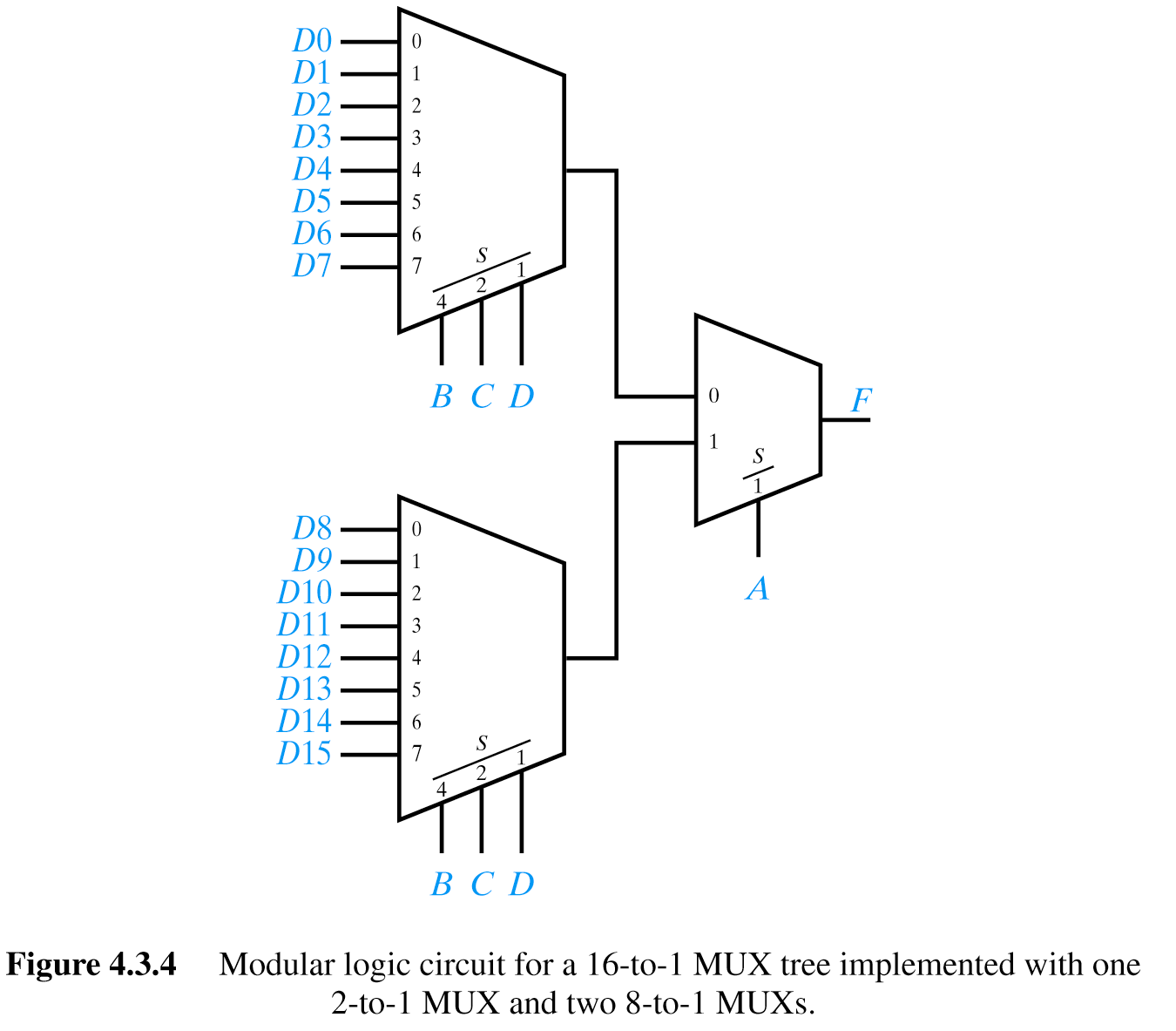 Determine number of select inputs needed       2n = 16, n = 4
List inputs and output in truth table order               A  B C D  F
Annotate with the bit weights        8  4  2 1       A  B C D  F
Reverse the order        8  4  2  1       A  B C D   F        1   2  4  8
Circled numbers indicate number of 2-to-1 muxsand 8-to-1 muxs
19
Generalizing…
A 64-to-1 MUX using 4-to-1 MUXs
Determine number of select inputs needed       2n = 64, n = 6
List inputs and output in truth table order               U V W X Y Z  F
Annotate with the bit weights      3216  8  4  2  1       U V W X Y Z  F
Reverse the order      3216  8  4 2 1        U V W X Y Z   F        1 2  4  8 1632
Circled numbers indicate number of 4-to-1 muxs
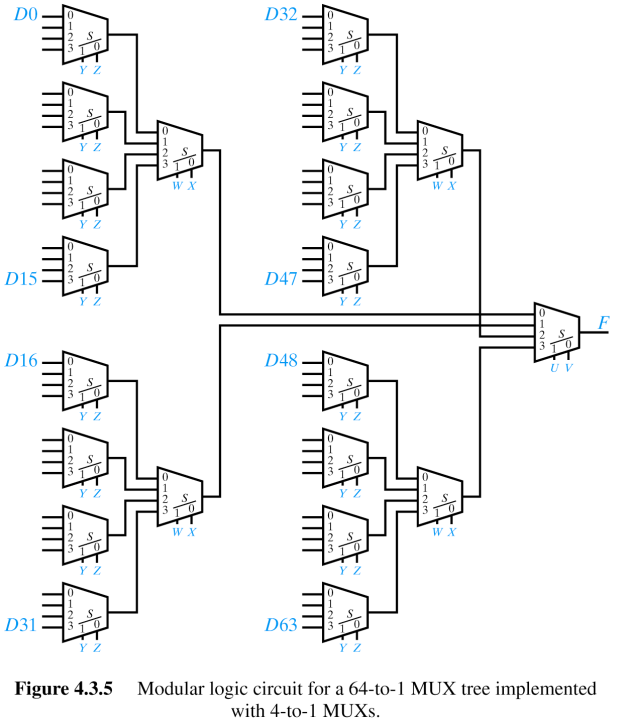 20
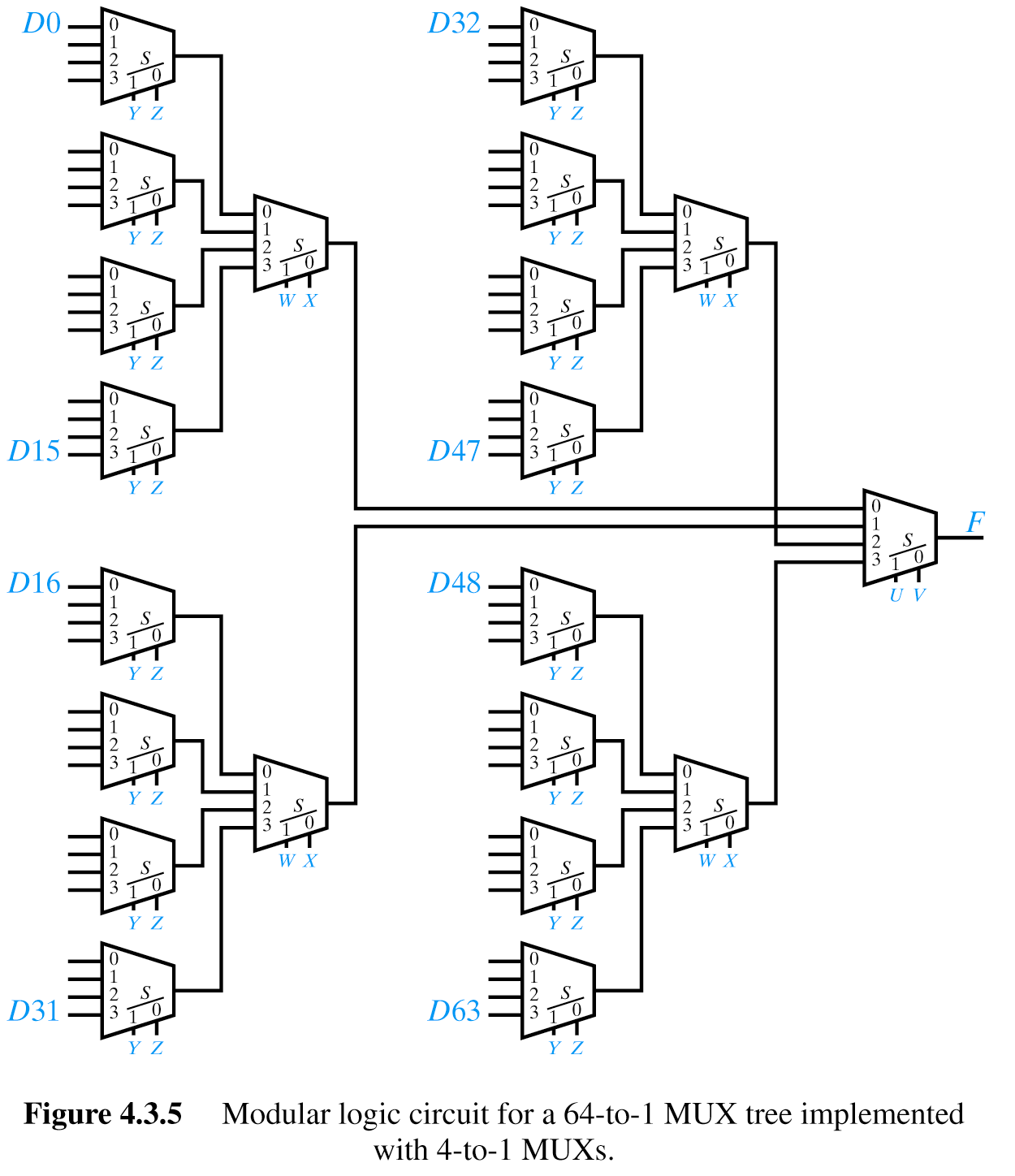 21
DMUXs
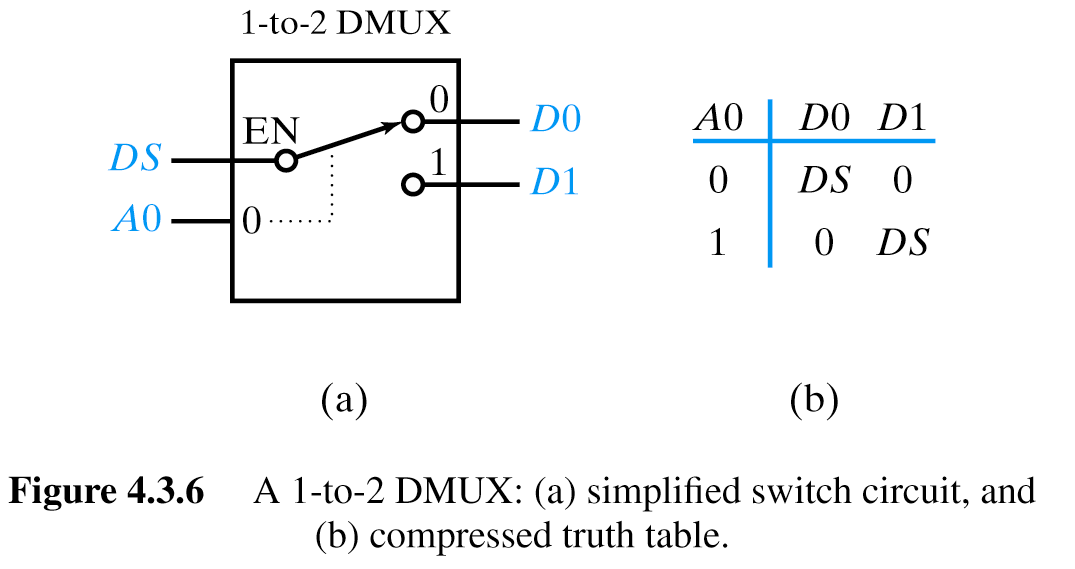 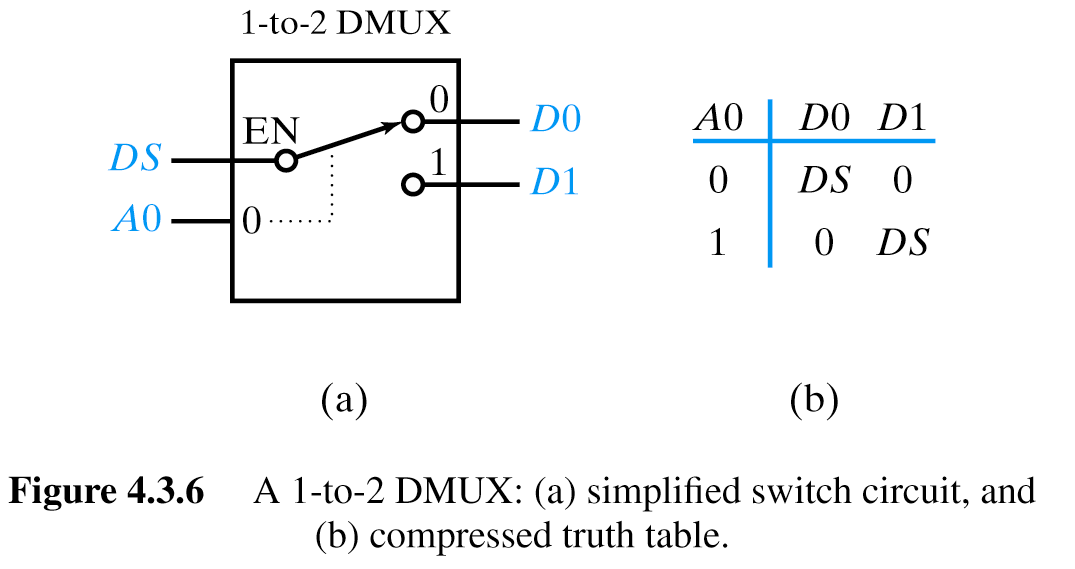 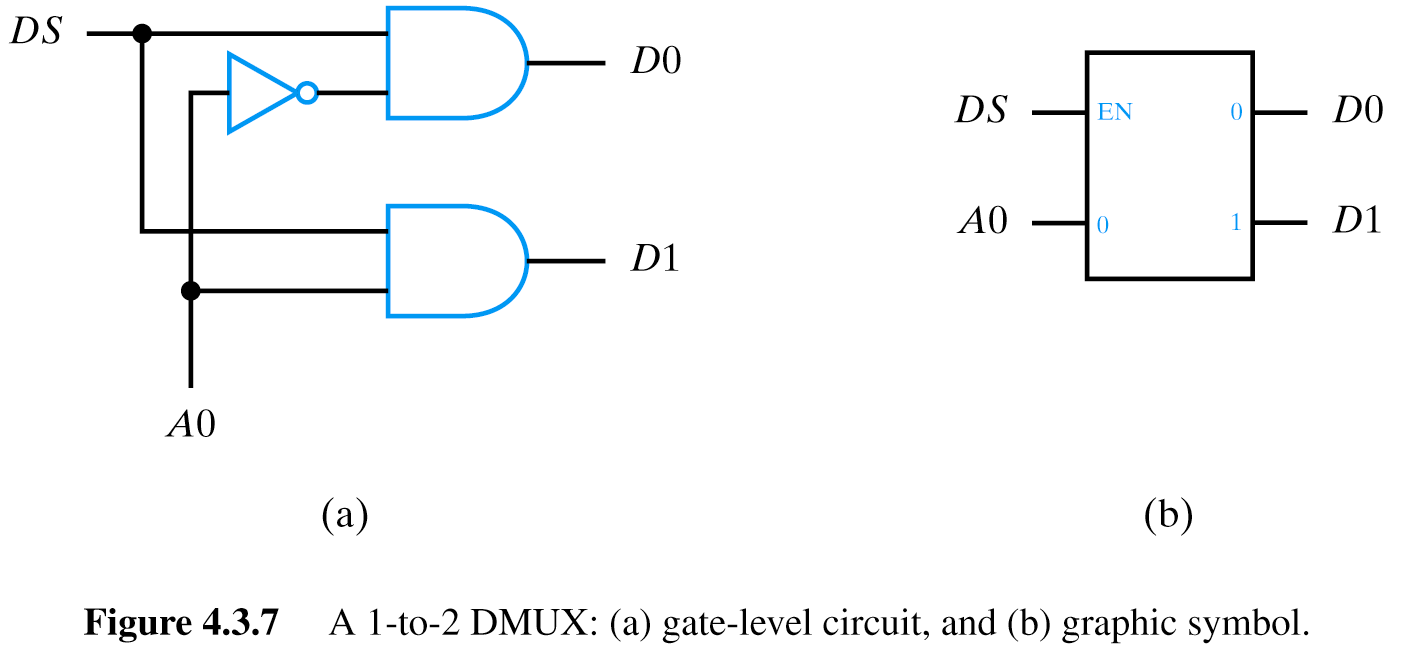 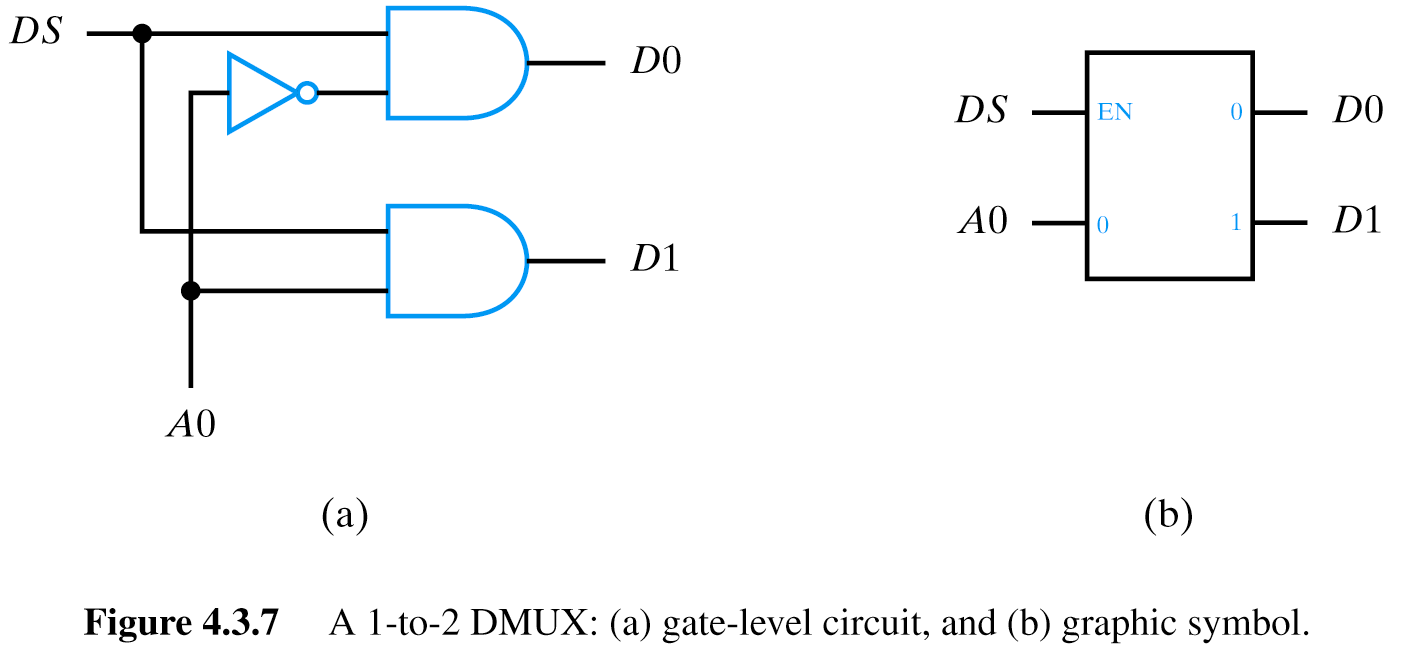 22
Larger DMUXs
2-to-4
3-to-8
4-to-16
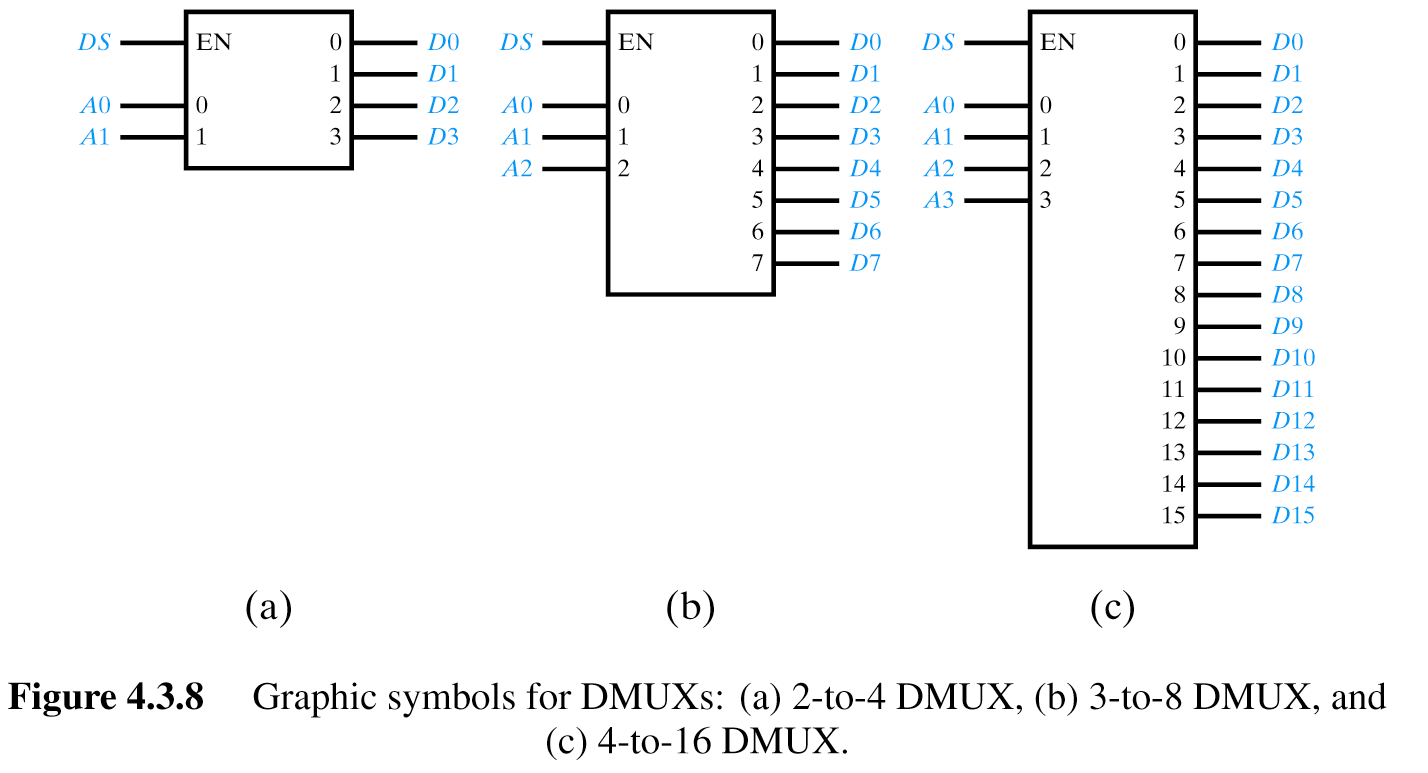 Off-the-shelf devices use active L EN
Outputs also active L
3-to-8 DMUX == “1 of 8 DMUX”
1-to-2 DMUX unavailable
	logic gates
	use 2-to-4 dmux
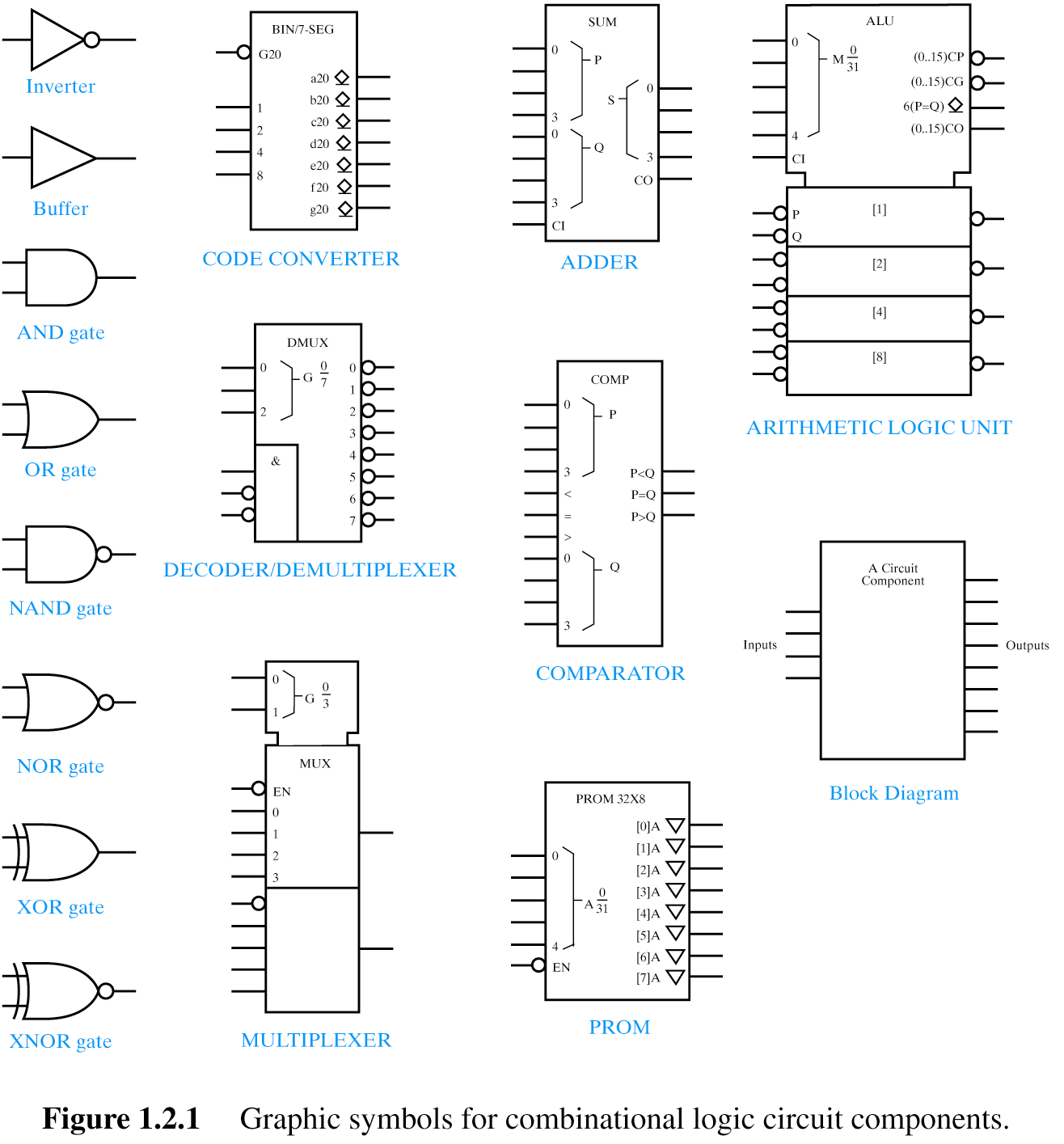 23
DMUX Trees
A 1-to-4 DMUX using 1-to-2 DMUXs
Determine number of address inputs needed       2n = 4, n = 2
List inputs and output in truth table order               A  B   D0 D1 D2 D3
Annotate with the bit weights        2   1       A  B   D0 D1 D2 D3
Reverse the order        2   1       A  B   D0 D1 D2 D3       1   2
Circled numbers indicate number of 1-to-2 dmuxs
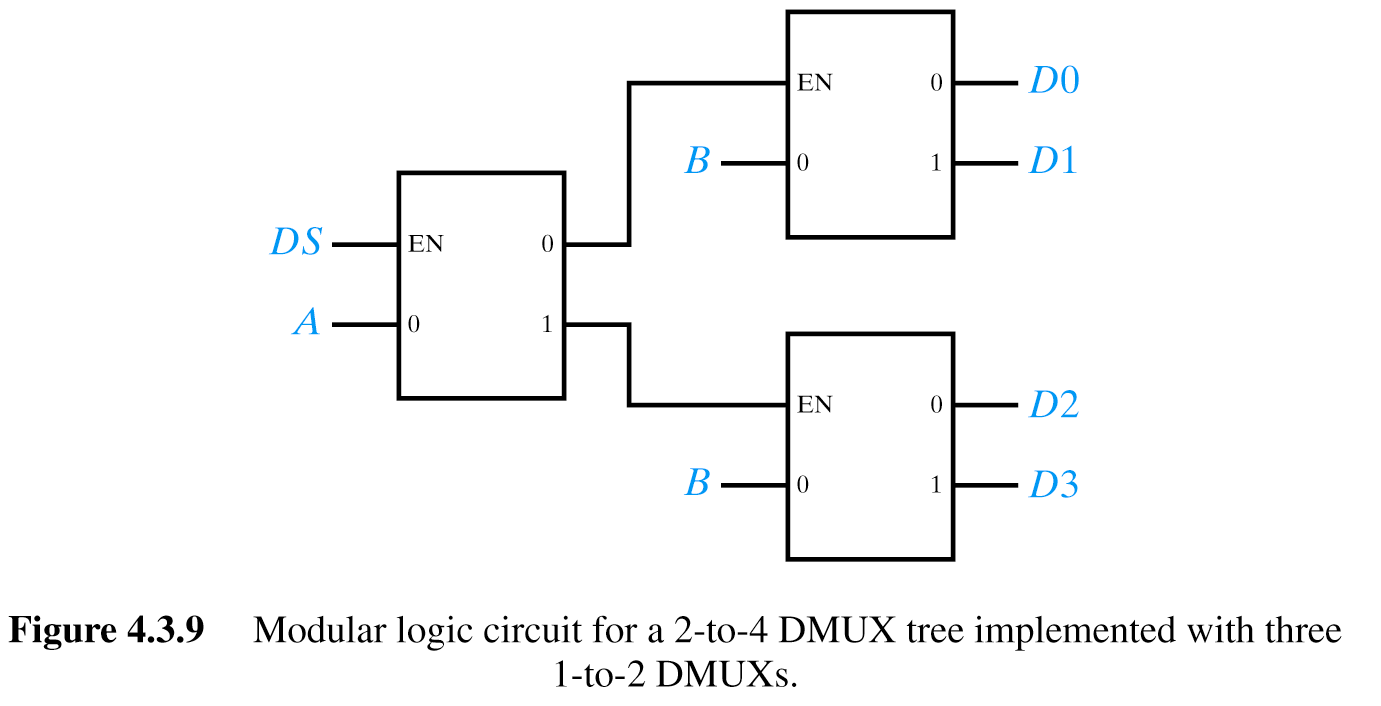 24
DMUX Trees
A 4-to16 DMUX
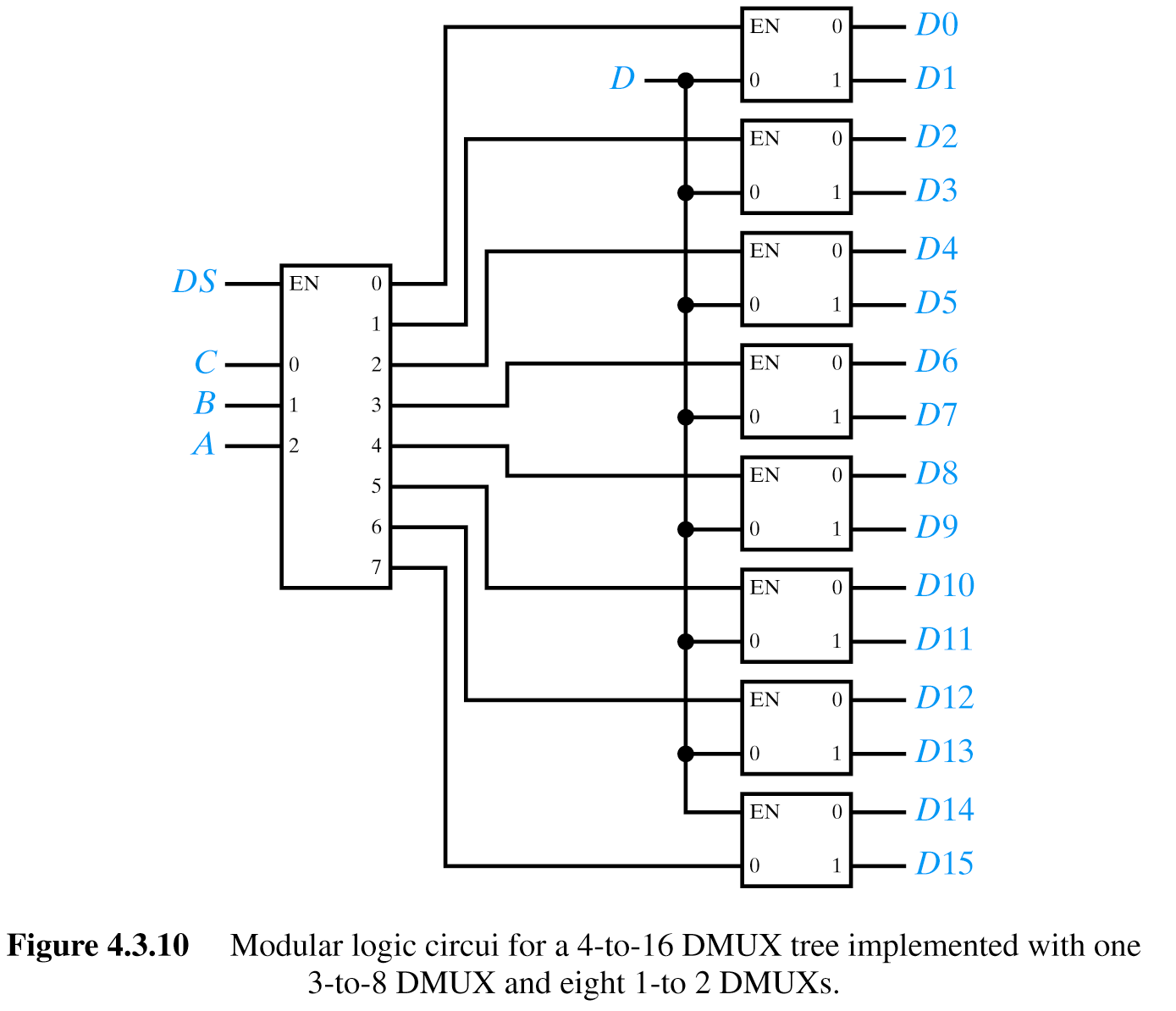 Determine number of address inputs       24 = 16, n = 4
List I/Os in truth table order               A  B  C  D   D0 … D15

Annotate with the bit weights        8  4   2   1       A  B  C  D   D0 … D15
Reverse the order        8   4  2   1       A  B  C  D   D0 … D15       1   2   4  8
Circled numbers indicate number of 3-to-8 and 1-to-2 dmuxs respectively
25
XOR and XNOR
More on XOR and XNOR
Distinctive K-Map patterns indicative of XOR and XNOR
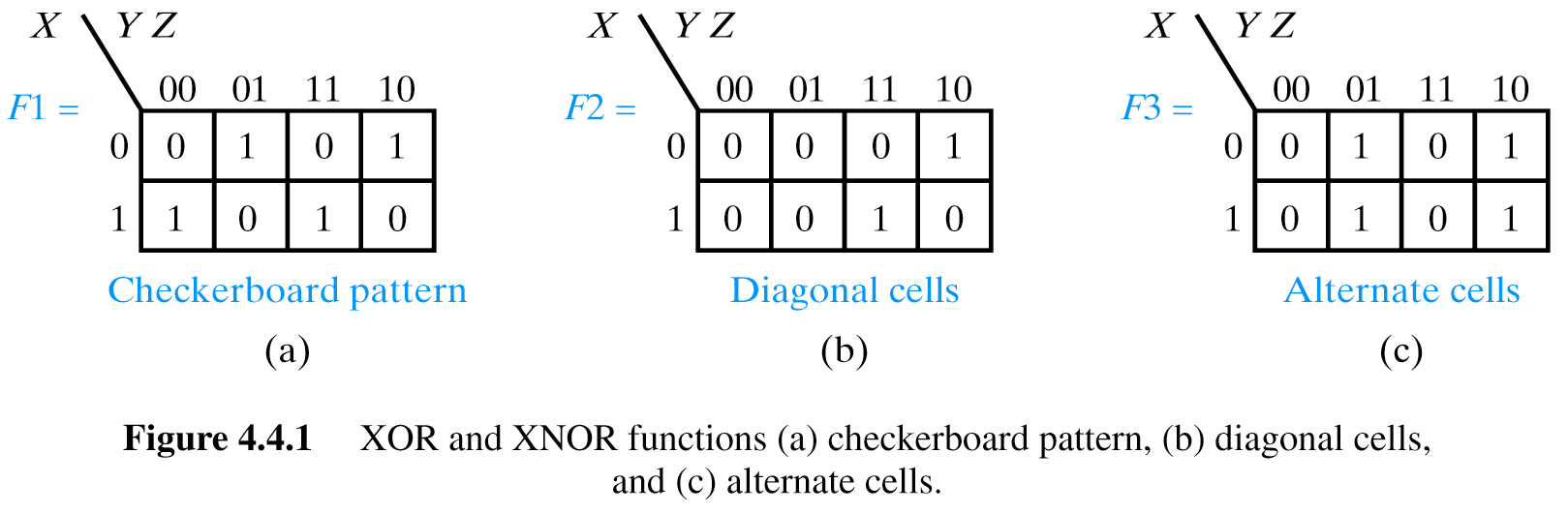 27
More on XOR and XNOR
Equivalent XOR Symbols
Even number of bubbles rule
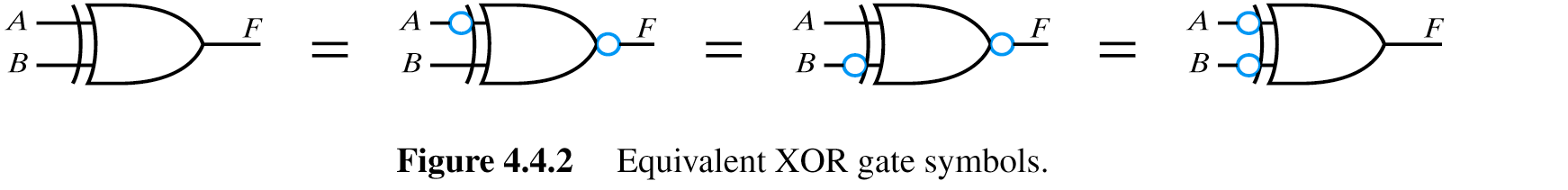 Equivalent XNOR Symbols
Odd number of bubbles rule
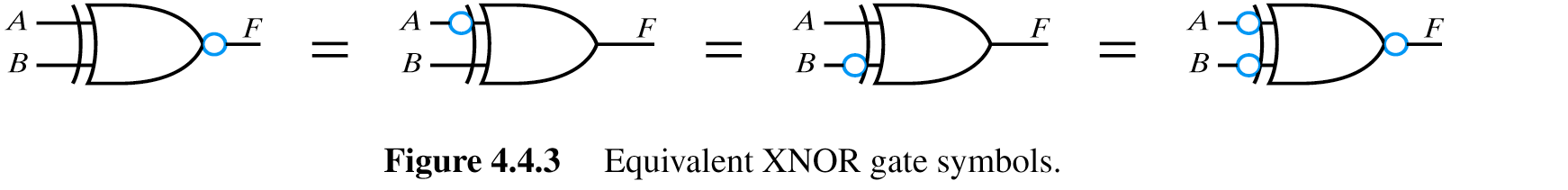 28
The Odd Function
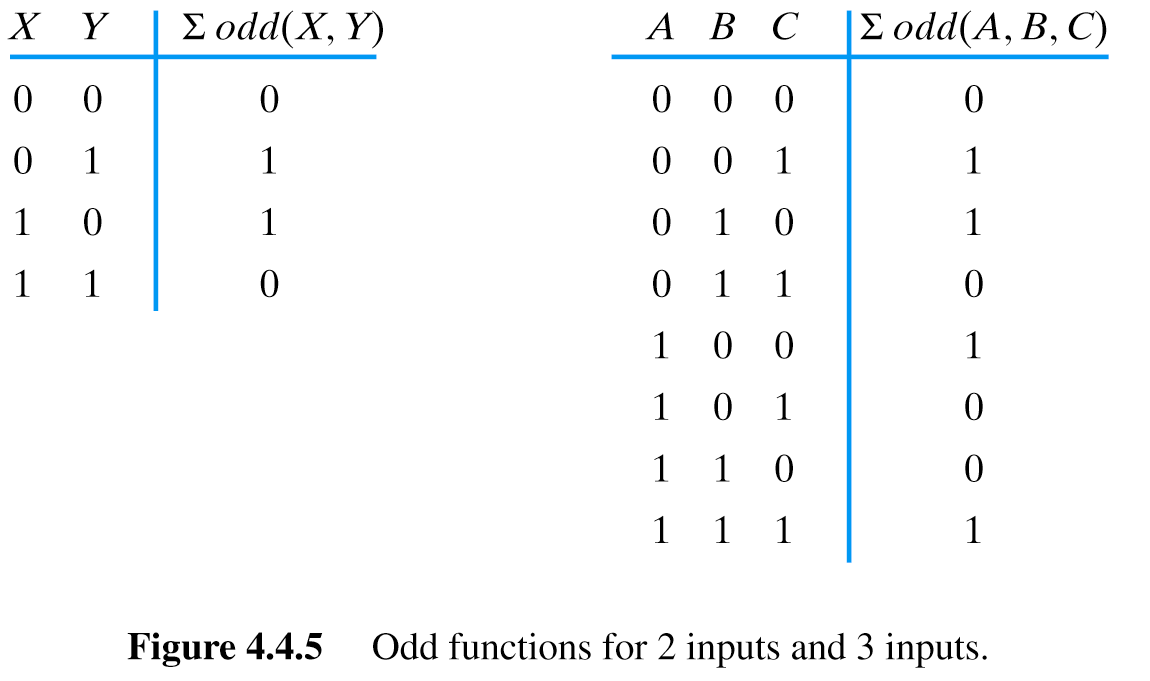 XOR
XOR
29
The Even Functions
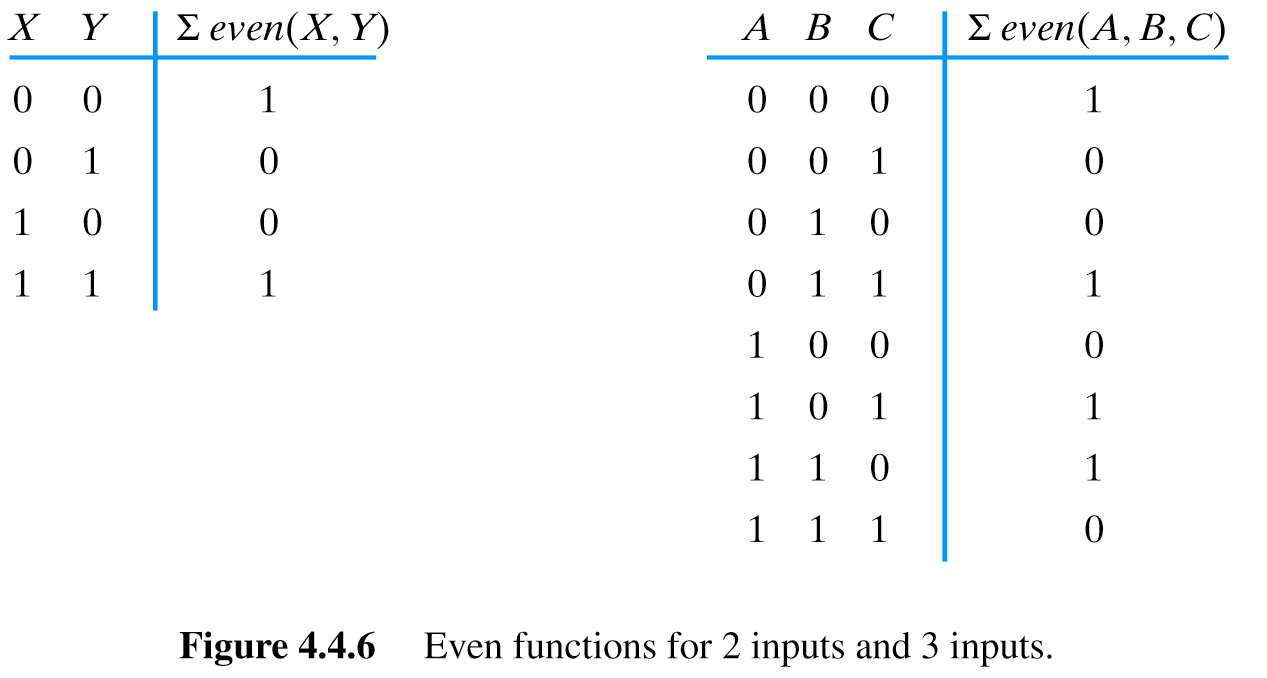 XNOR
XNOR
30
Parity
A single bit error detection scheme
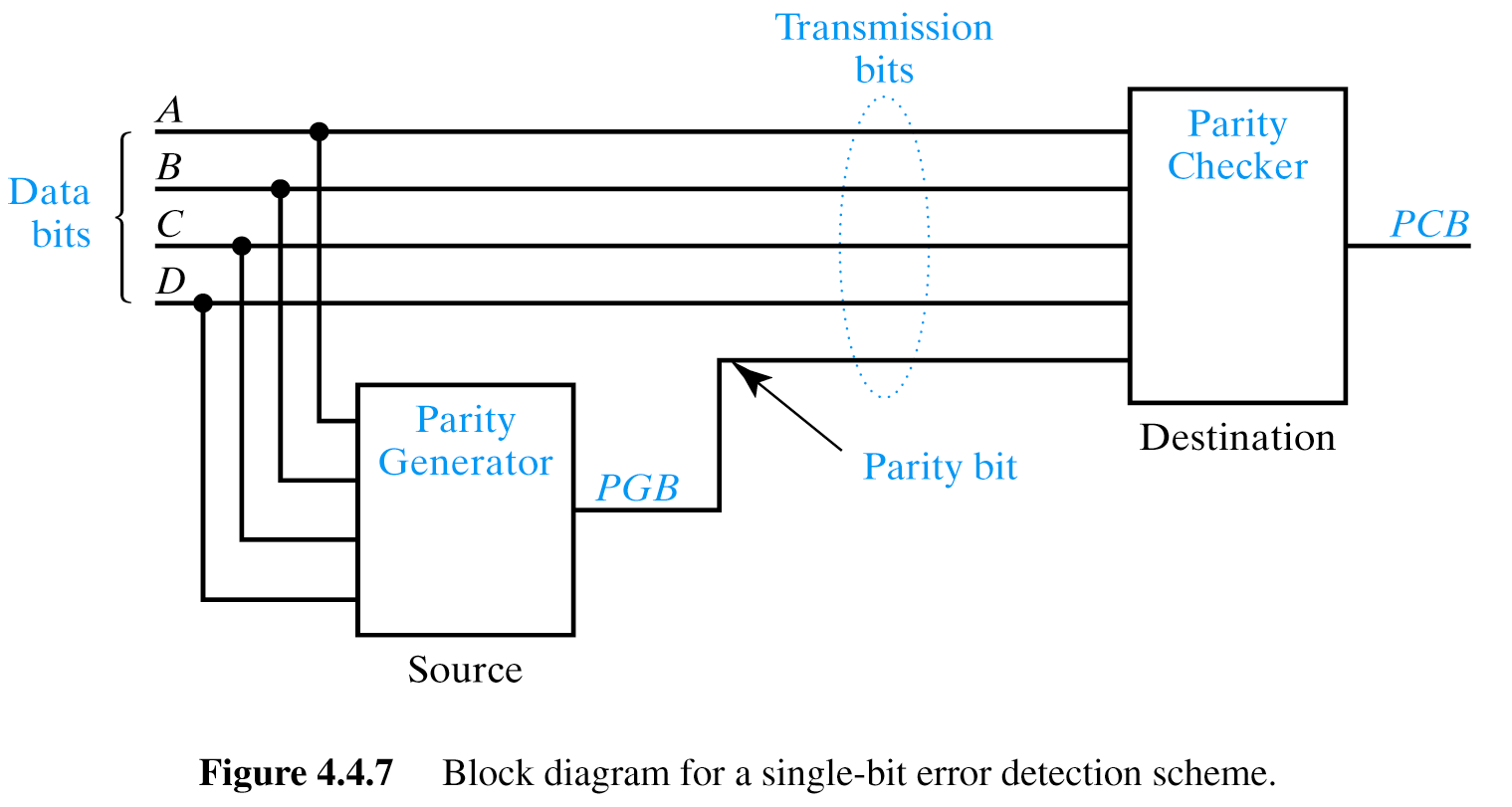 Even parity: generate and transmit odd function – checker will
use odd function to detect parity error
Odd parity: generate and transmit even function – checker will
use even function to detect parity error
31
74LS280 example!   Hamming codes
1
1
1
1
0
0
1
1
1
Parity
A single bit error detection scheme
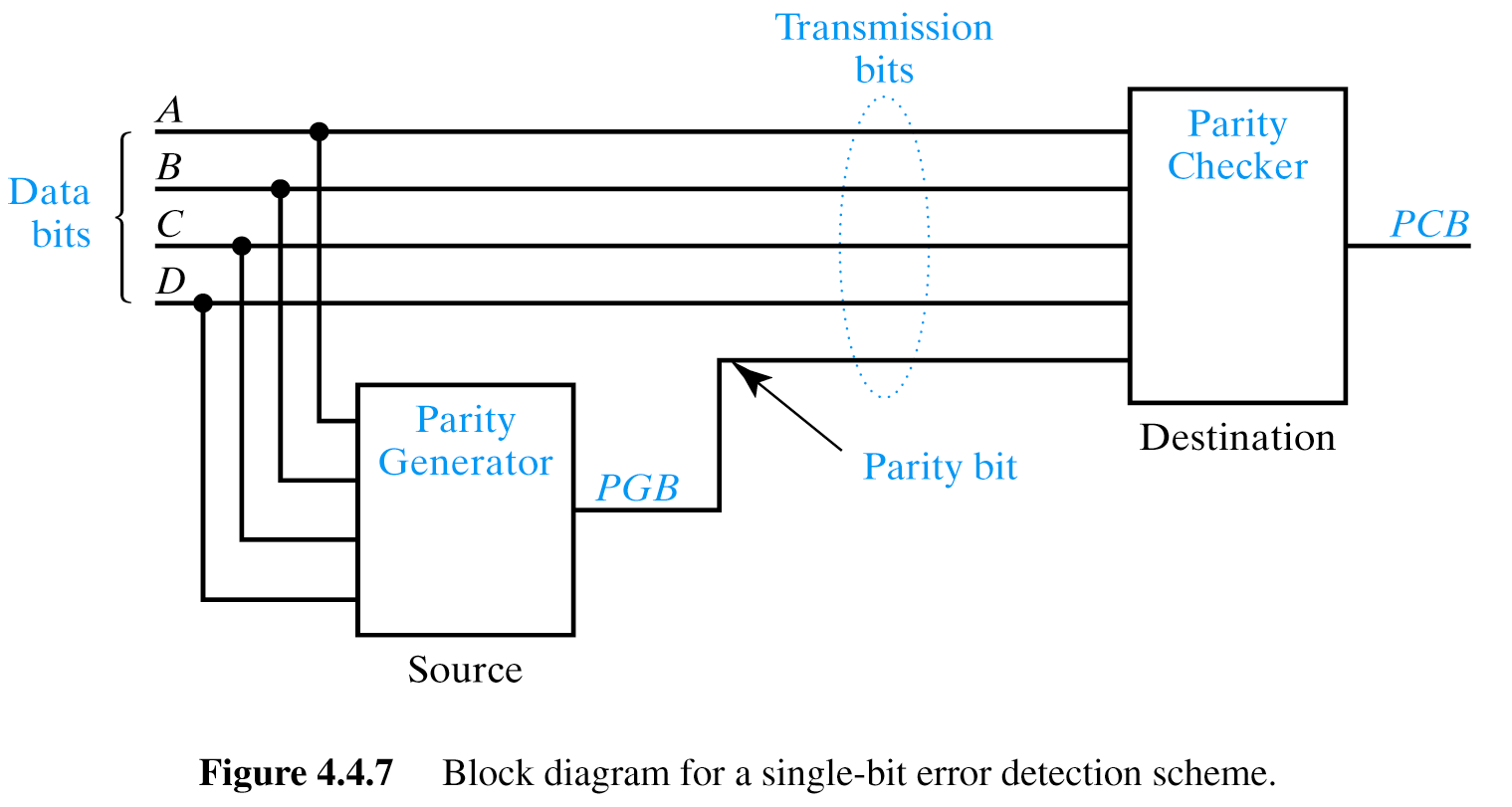 0
1
Even parity: generate and transmit odd function – checker will
use odd function to detect parity error
32
[Speaker Notes: 74LS280 example!   Hamming codes]
Comparators
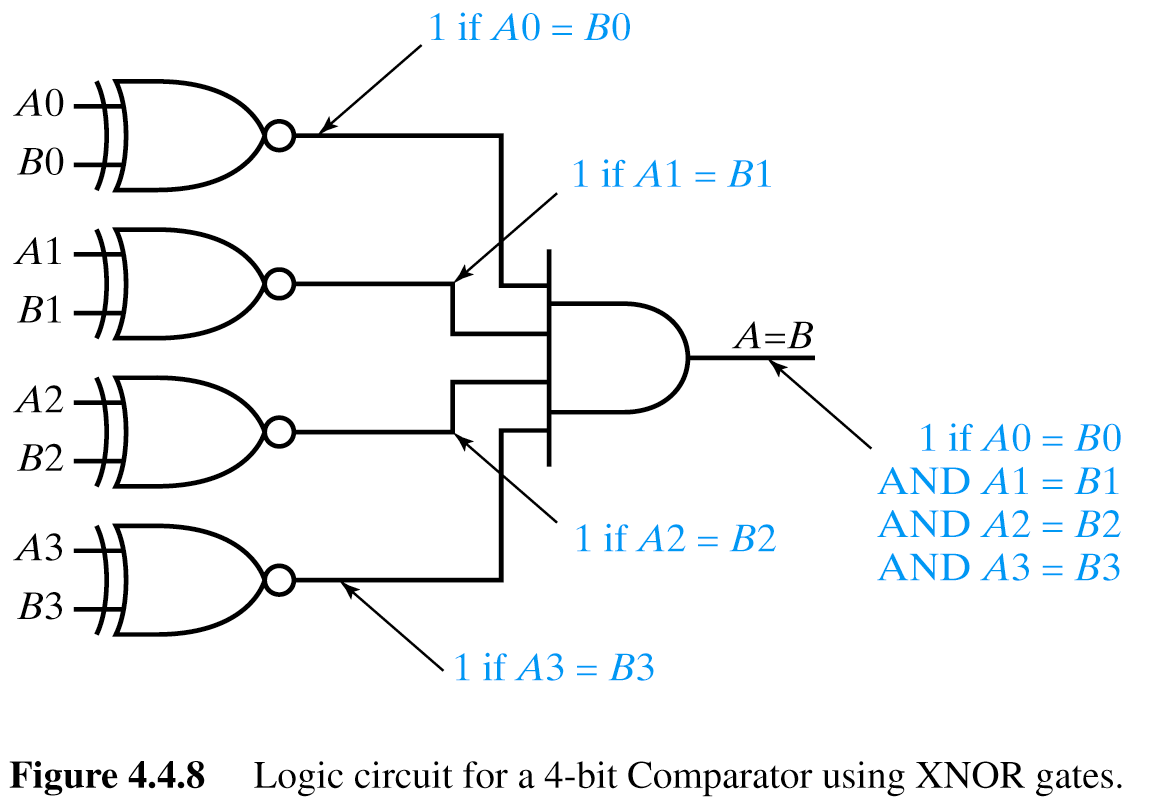 The actual comparator also does < and >.  
See also example from earlier in the book!   LS686
33
Comparators
The actual comparator also does < and >.
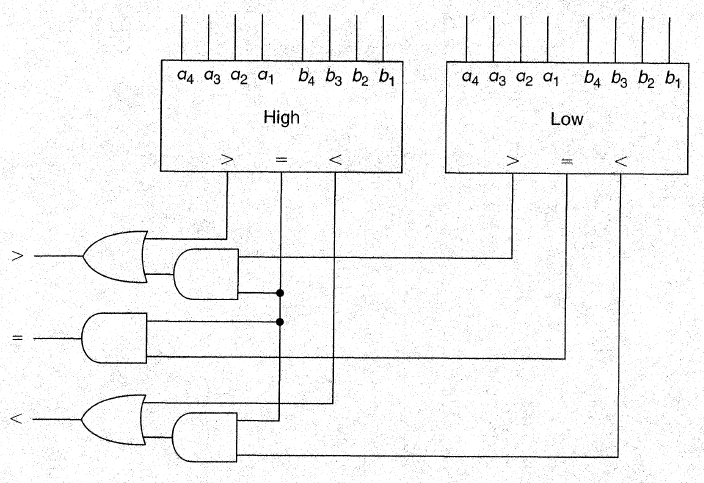 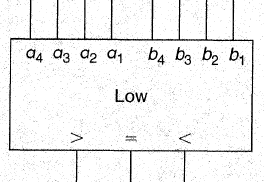 Non-expandable 4-bit comparator requires external logic toconstruct an 8-bit comparator
34
[Speaker Notes: The actual comparator also does < and >.  See also example from earlier in the book!   LS686]
Comparators
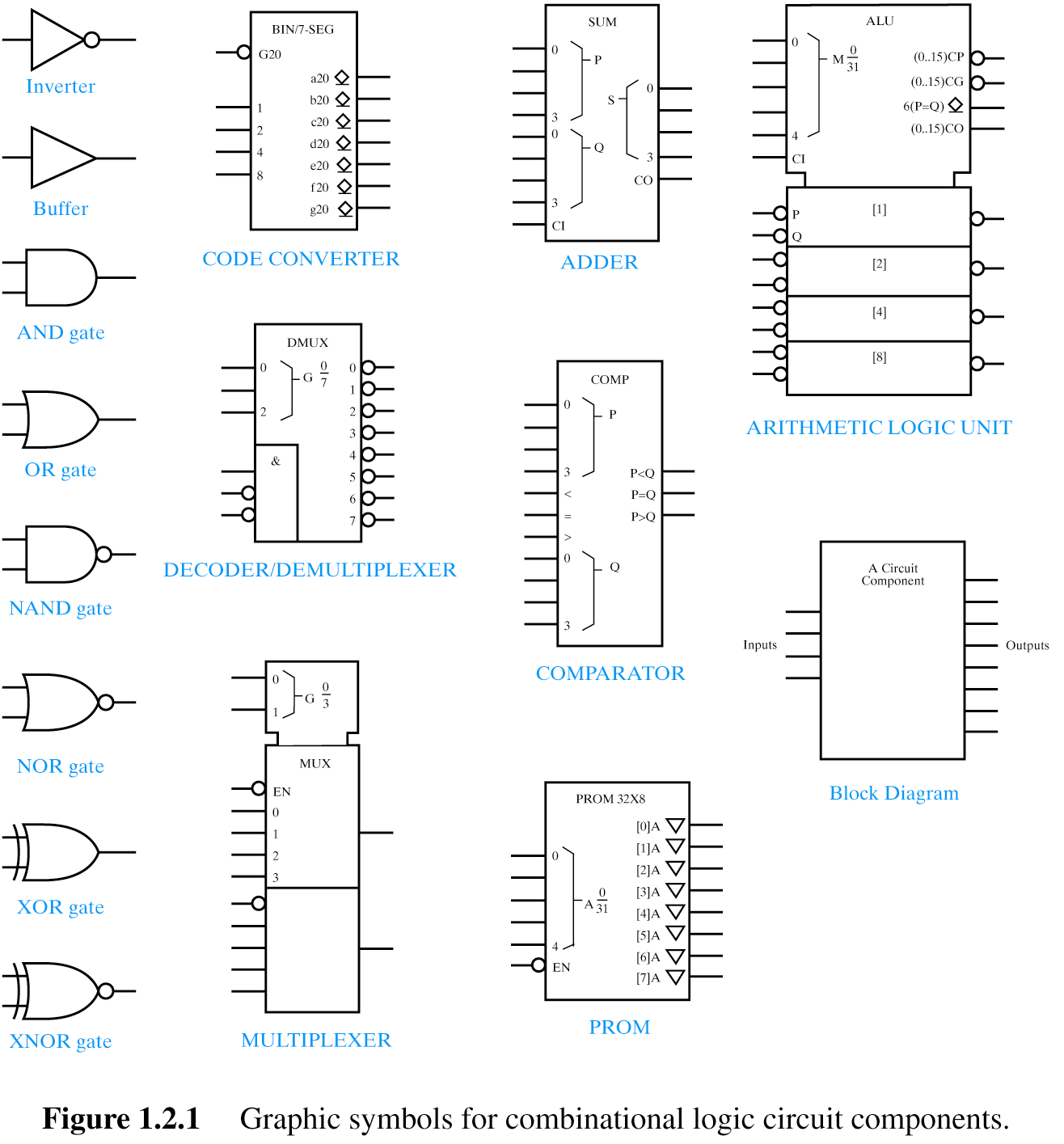 Expandable 4-bit comparator doesn’t require external logic toconstruct an 8-bit comparator – can accept inputs from other “stage”
35
[Speaker Notes: The actual comparator also does < and >.  See also example from earlier in the book!   LS686]
Sources
Prof. Mark G. Faust
John Wakerly